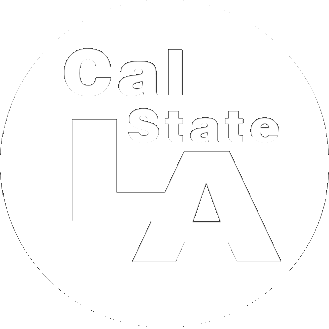 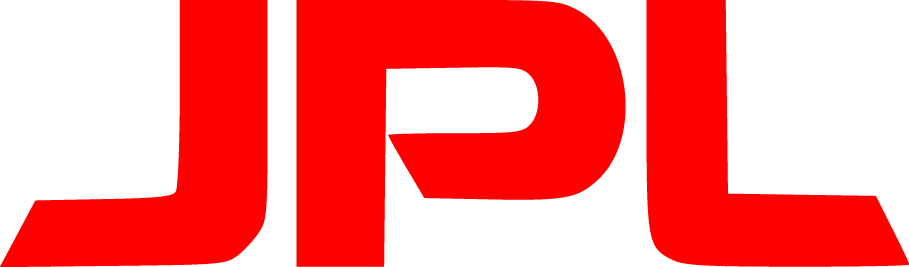 Lunar Exploration Web and Mobile Applications
Project Team
Liaisons: Emily S. Law, George Chang, Shan Malhotra, Kyle Dodge and Syed Sadaqathullah
Faculty Advisors: Chengyu Sun and Elaine Kang
Graduate Advisor: Richard Cross
Students: Eddie Arevalo, Kevin Huang, Howard Li, Alvaro Ortiz, Daniel Soto and Daniel Young
Agenda
Background
Goals
Lighting Tool (LMMPLT)
Android Application (LMMPAA)
LMMP
Lunar Mapping and Modeling Portal
Lunar visualization data
Mission data
Browsing tool
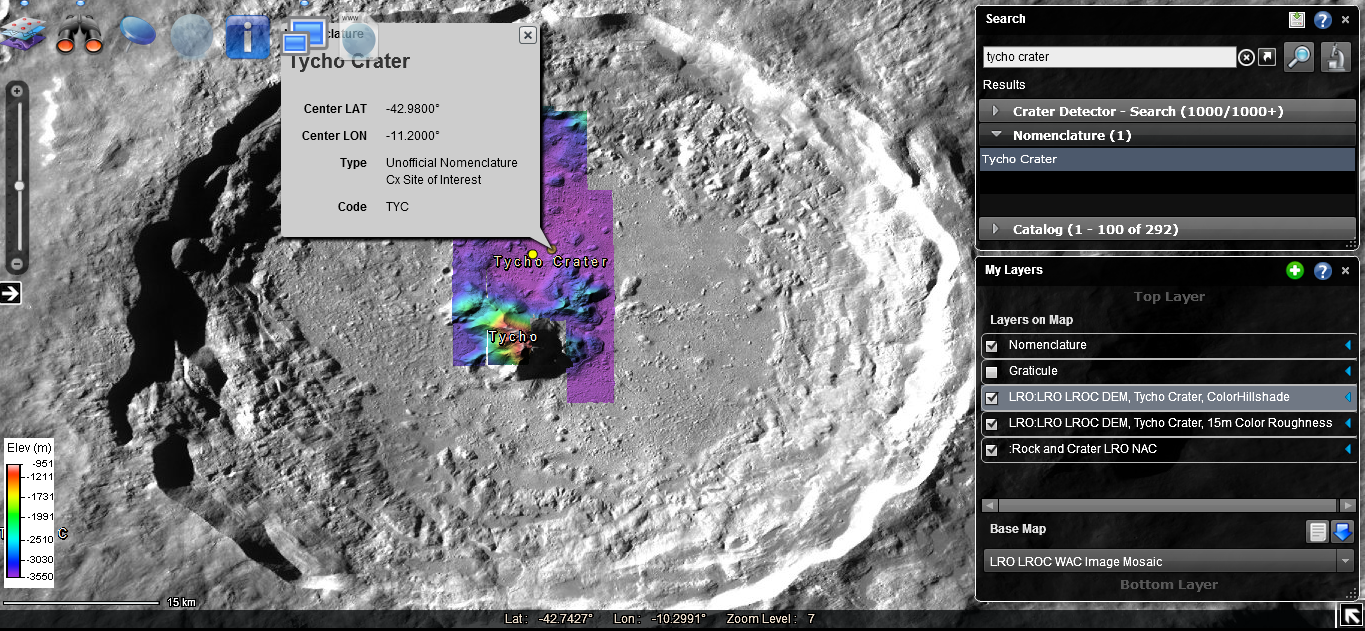 [Speaker Notes: Missions: Apollo, Lunar Reconnaissance Orbiter, Lunar Prospector, Clementine, and Chandrayaan-1]
Goals
Redesign LMMP’s Lighting Tool
Create an Android application version of the LMMP
Lighting Analysis Tool
Daniel Young
Kevin Huang
Howard Li
Android Application
Eddie Arevalo
Daniel Soto
Alvaro Ortiz
LMMP Lighting Tool
[Speaker Notes: What is the lighting tool?]
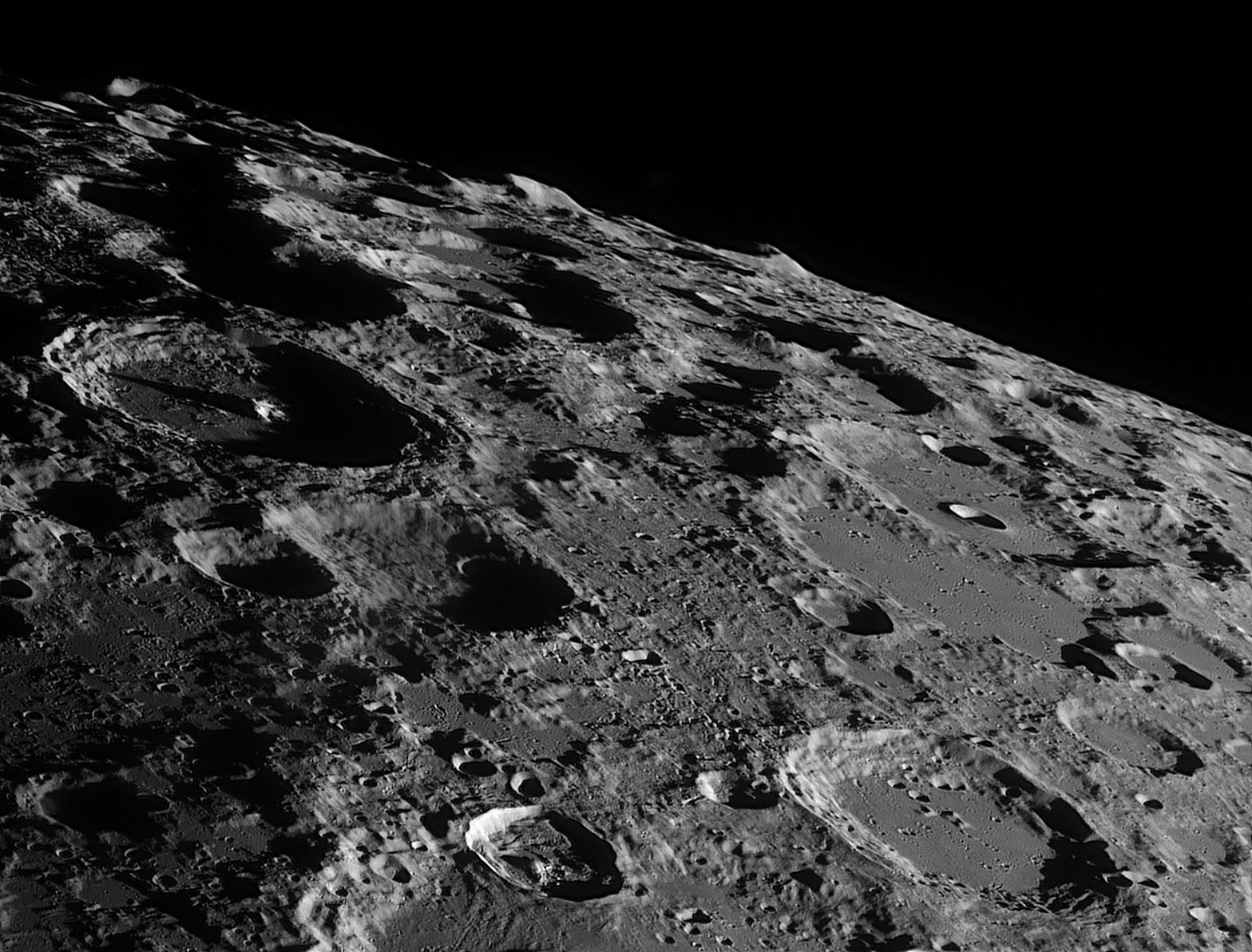 Image Courtesy of Aaron Foster
[Speaker Notes: The Lighting Tool allows anyone make light calculations on the moon.]
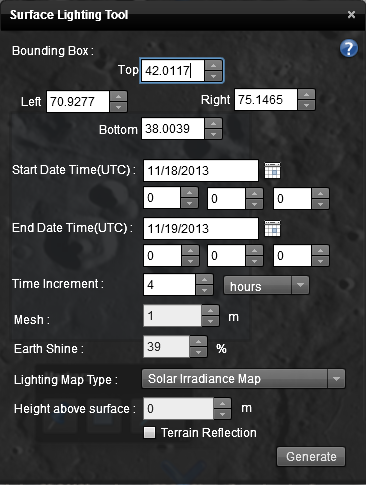 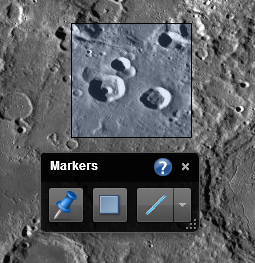 [Speaker Notes: The user makes a selection on the moon and sets an interval of time.]
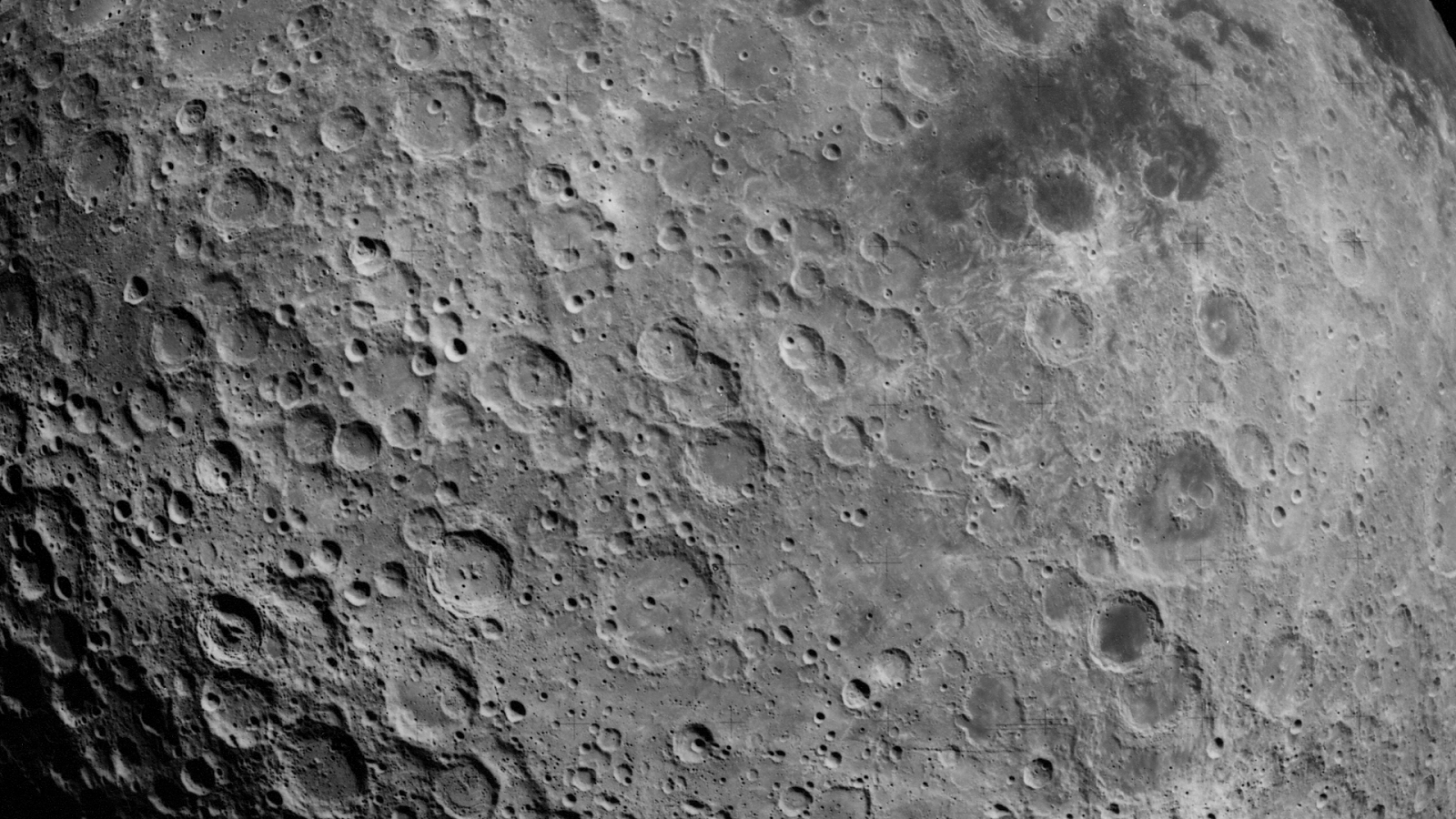 Digital Elevation Map
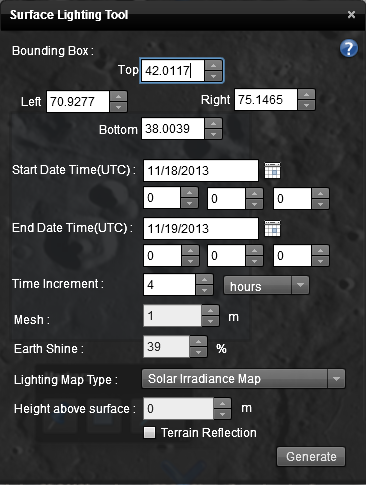 [Speaker Notes: The Lighting Tool takes a high resolution digital elevation model of the lunar surface]
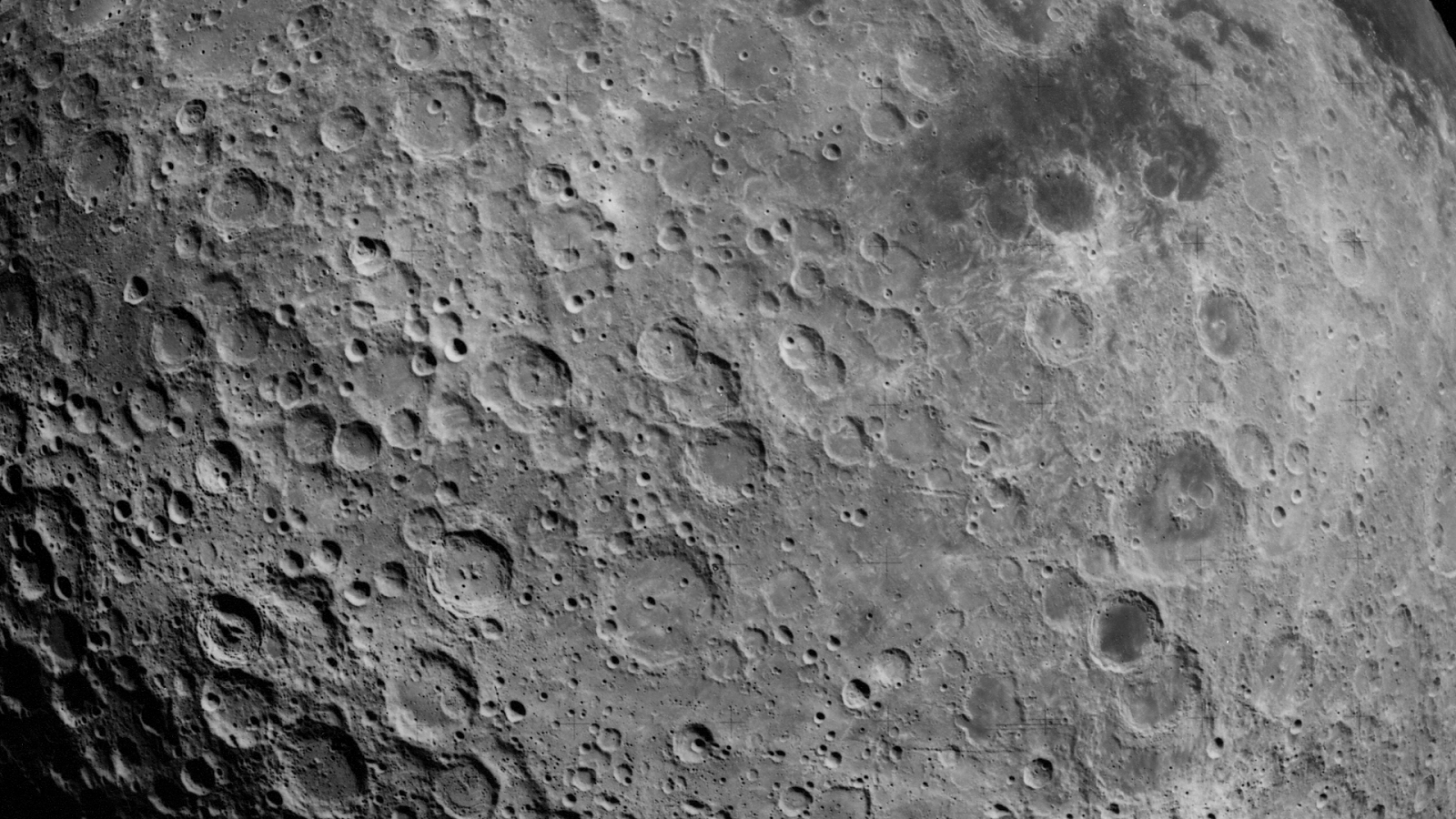 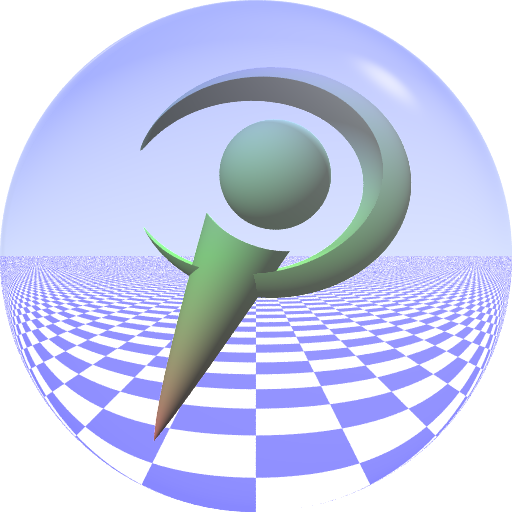 Digital Elevation Map
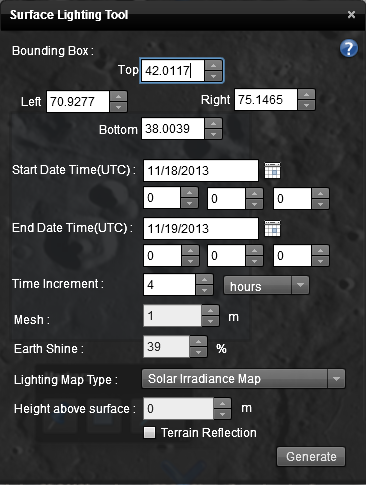 POV-Ray 3.6.1
Ray Tracing Engine
[Speaker Notes: The Lighting Tool takes a high resolution digital elevation model of the lunar surface]
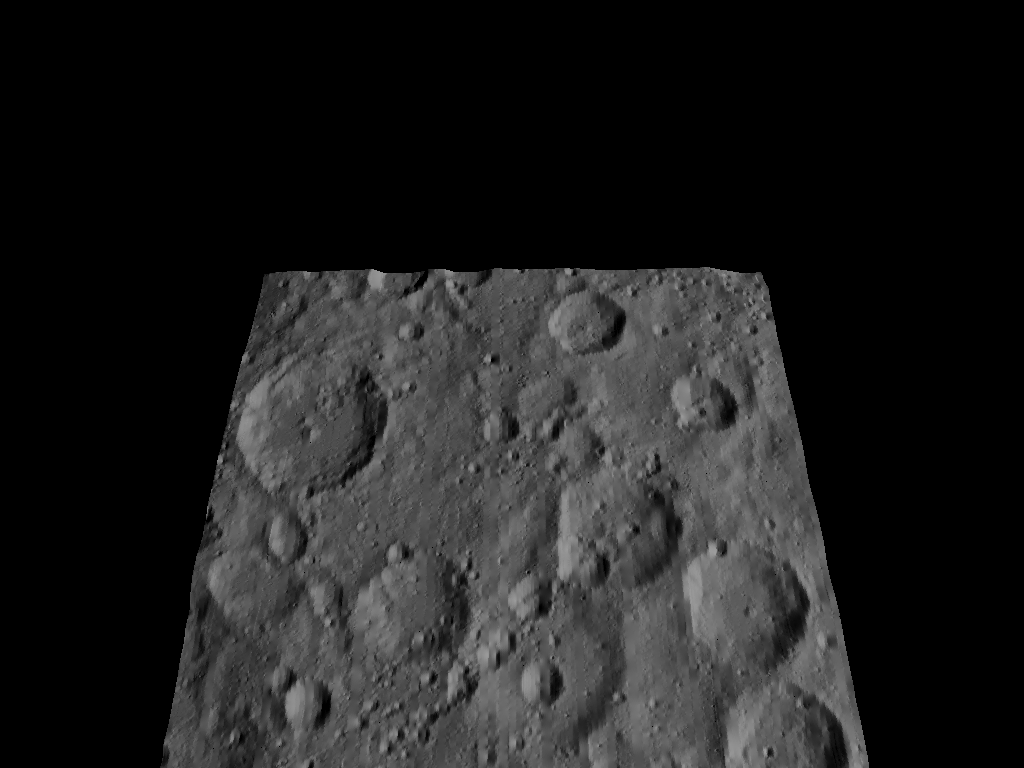 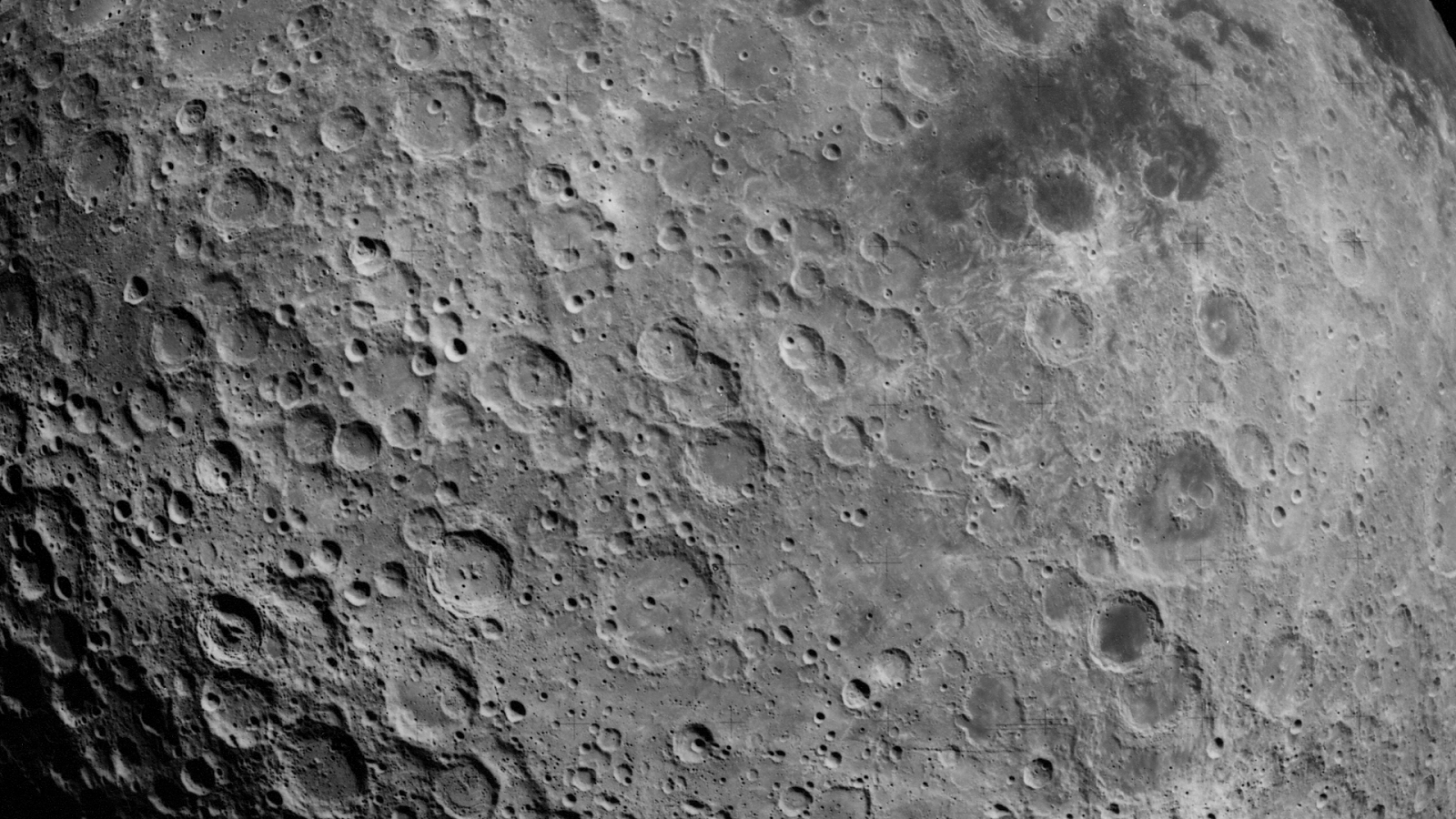 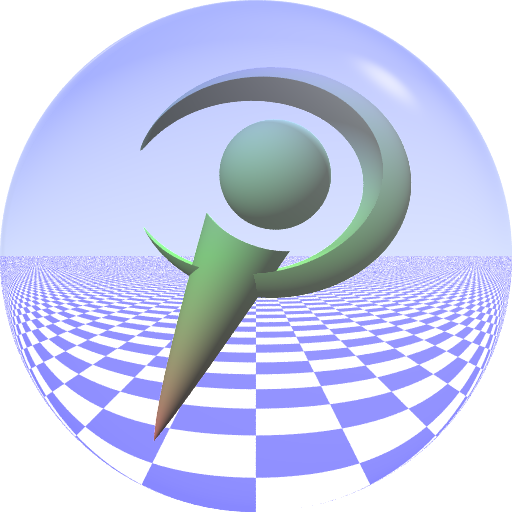 Digital Elevation Map
Regular Perspective Camera
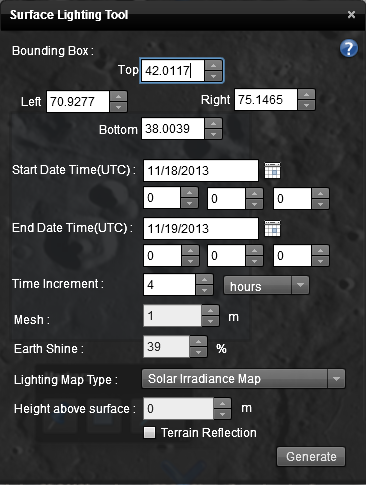 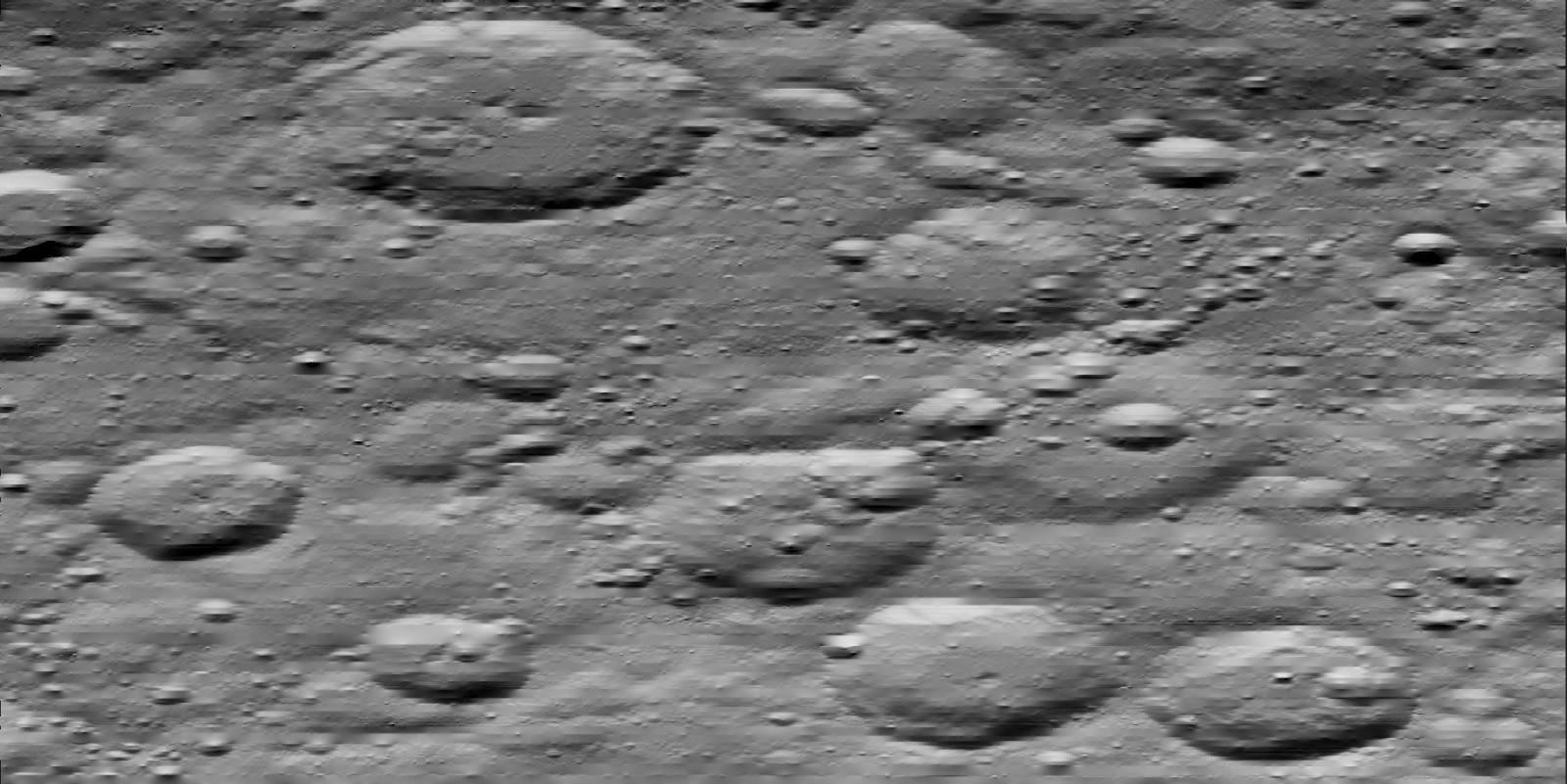 POV-Ray 3.6.1
Ray Tracing Engine
Mesh Camera
[Speaker Notes: The Lighting Tool takes a high resolution digital elevation model of the lunar surface]
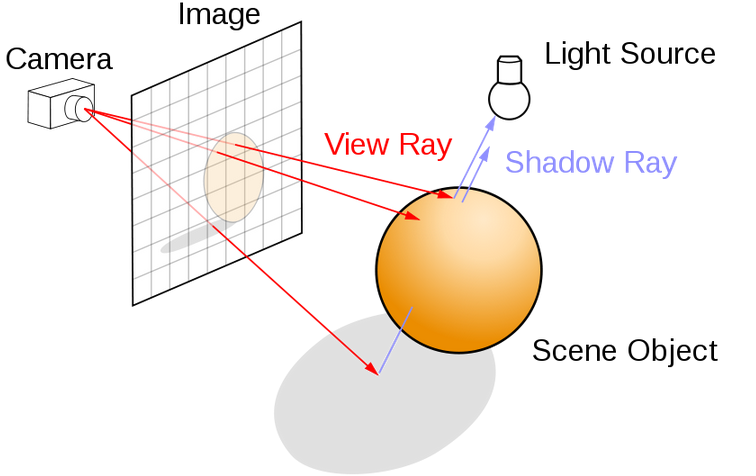 [Speaker Notes: The ray tracing engine creates the objects, specifically the sun as the primary light source, and creates an image of the scene]
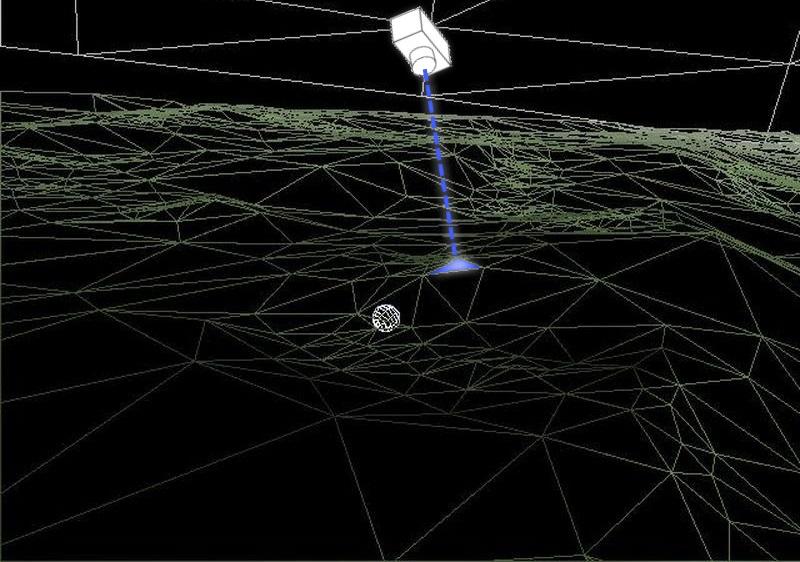 [Speaker Notes: A “Mesh Camera” was custom made by the creators of POV-Ray at the request of JPL for the use in the lighting tool. The mesh camera calculates the amount of light at every little triangle on the moon.]
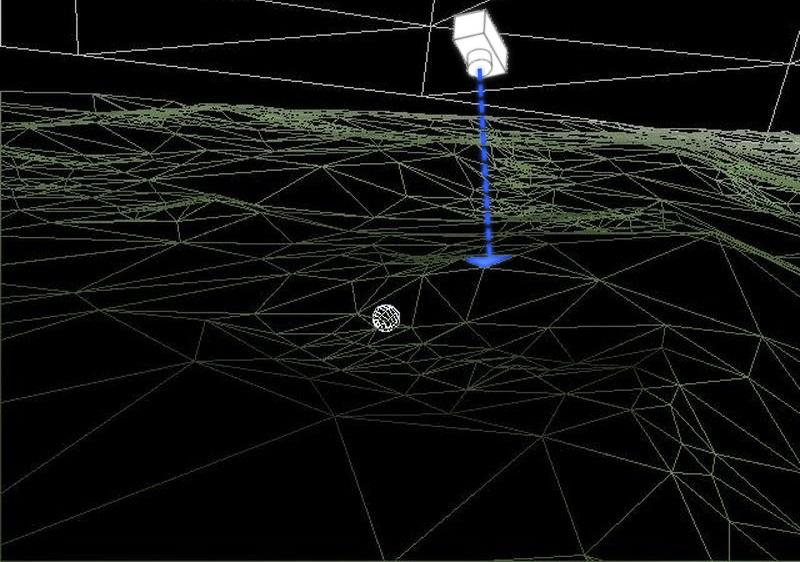 [Speaker Notes: This process is done for every triangle. Each triangle has a corresponding camera positioned perpendicular to that triangle.]
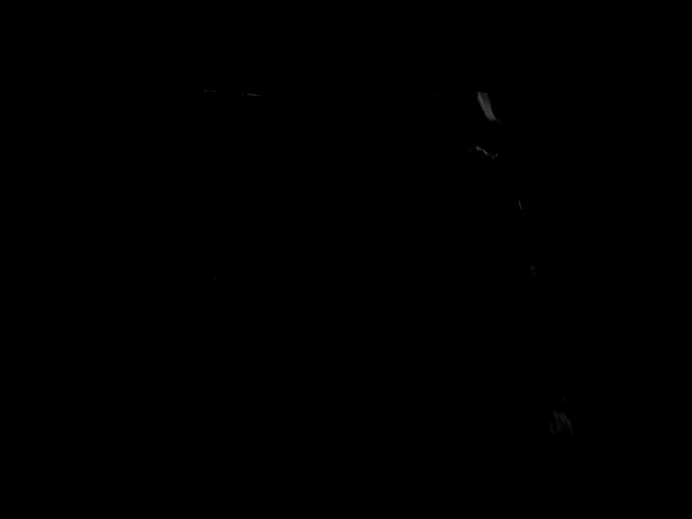 [Speaker Notes: Eventually, the lighting tool will return a series of images showing the appearance at each time]
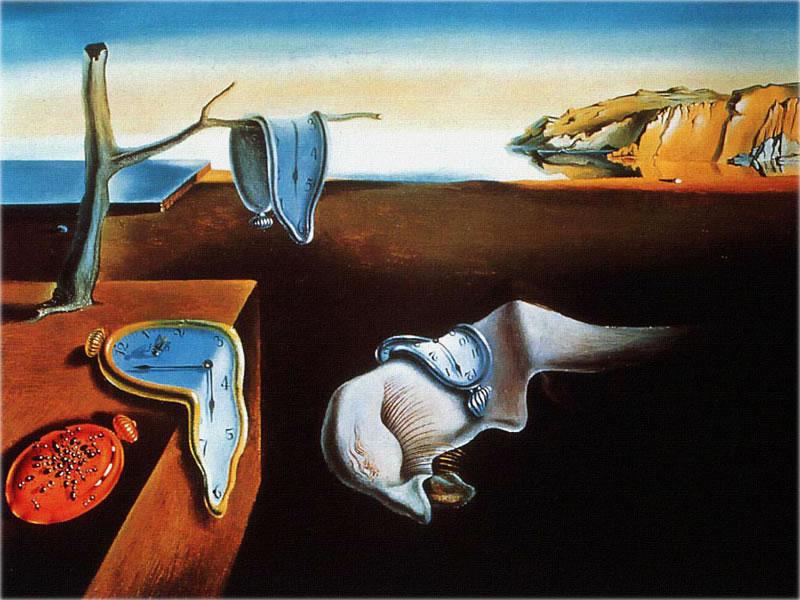 The Persistence of Memory by Salvador Dali (1931)
[Speaker Notes: Overall, this makes for a prohibitively time consuming process, often taking several hours for a single task.]
Lighting Tool Objectives
Evaluate the existing Lighting Tool to identify potential areas of improvement
Make the Lighting Tool run faster and make recommendations for possible future improvements. 
Test improvements for accuracy and quantify the amount of improvement made
Possible areas of improvement
Scene Generation
Reducing the amount of reading and writing to disk.
Reworking the architecture to remove “stovepipe” traits.
Renderer
Parallelize scene rendering to decrease turnaround time.
Renderer: POV-Ray
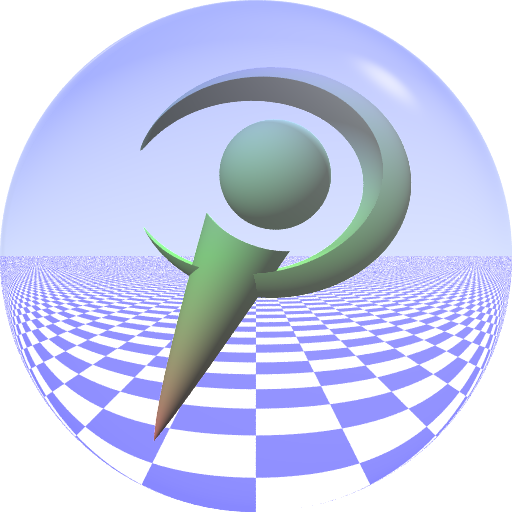 Issues with POV-Ray
Re-parses files each time it renders a frame.
Until 3.7, no support for multi-threading.
Parallelization done by process forking.
POV-Ray Version 3.6.1
Renderer: Optix Renderer
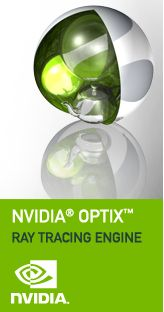 Nvidia® OptiX™ is a ray-tracing engine.
Created two variations for this project.
Distributed recursive raytracing
Pathtracing
[Speaker Notes: End Howard]
Accomplishments
[Speaker Notes: Start Kevin]
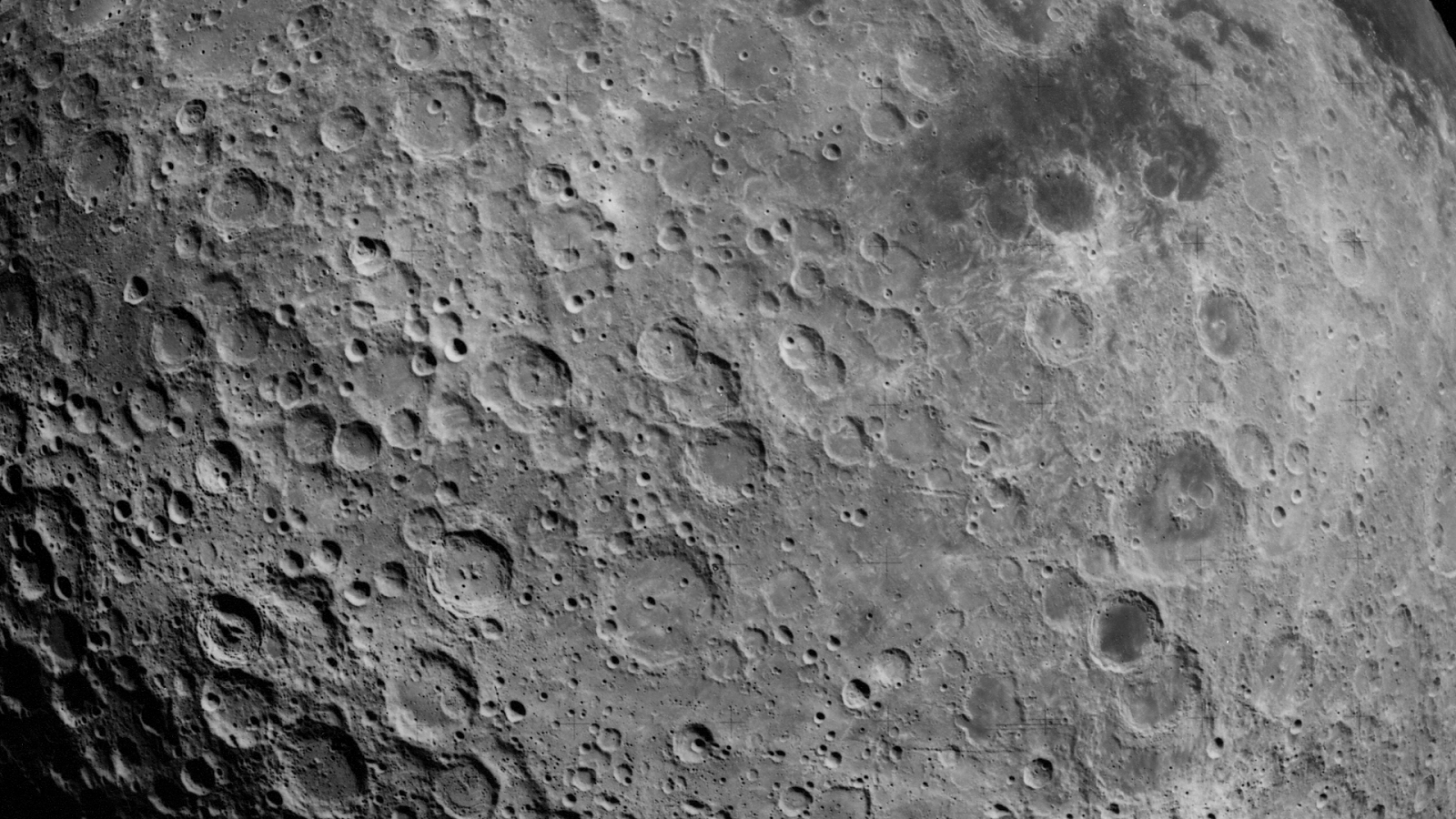 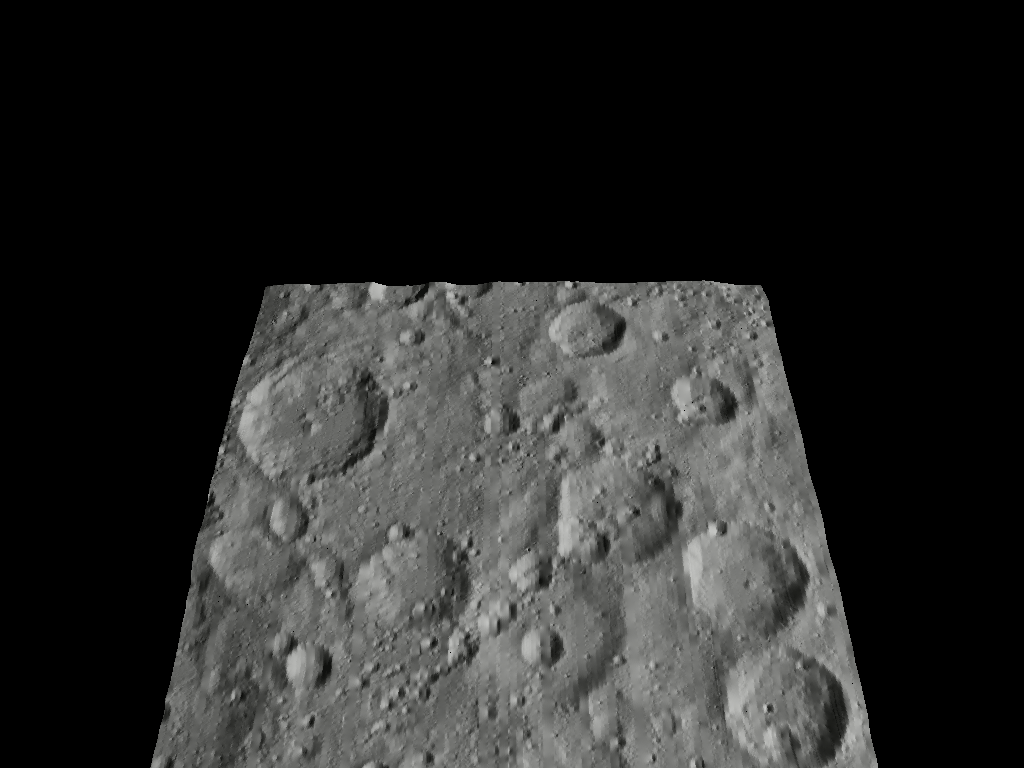 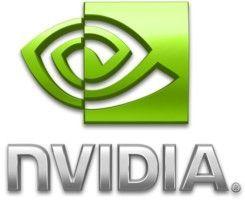 Digital Elevation Map
Regular Perspective Camera
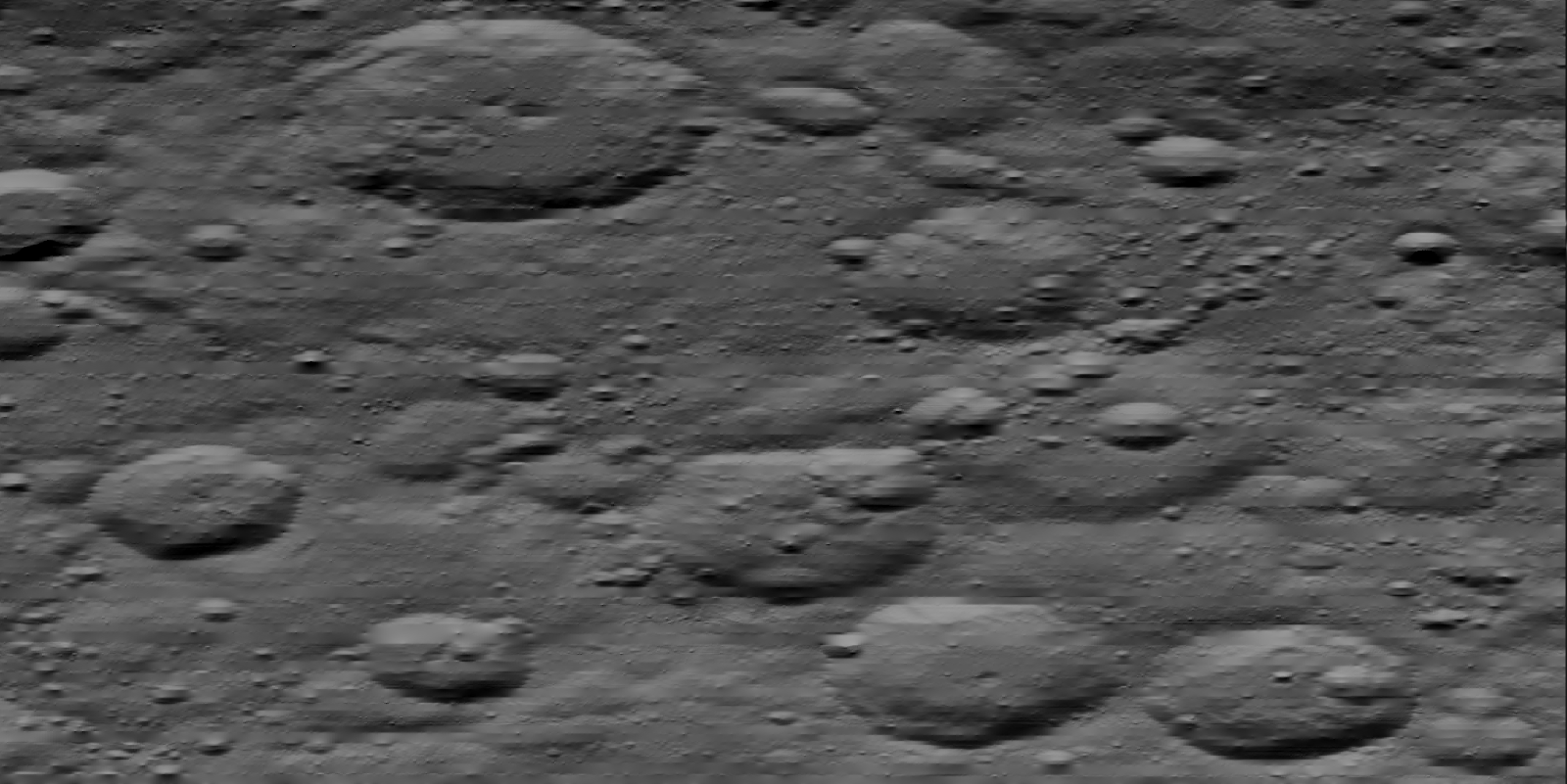 Nvidia OptiX
Ray Tracing Engine
Mesh Camera
[Speaker Notes: The Lighting Tool takes a high resolution digital elevation model of the lunar surface]
Visual Comparison
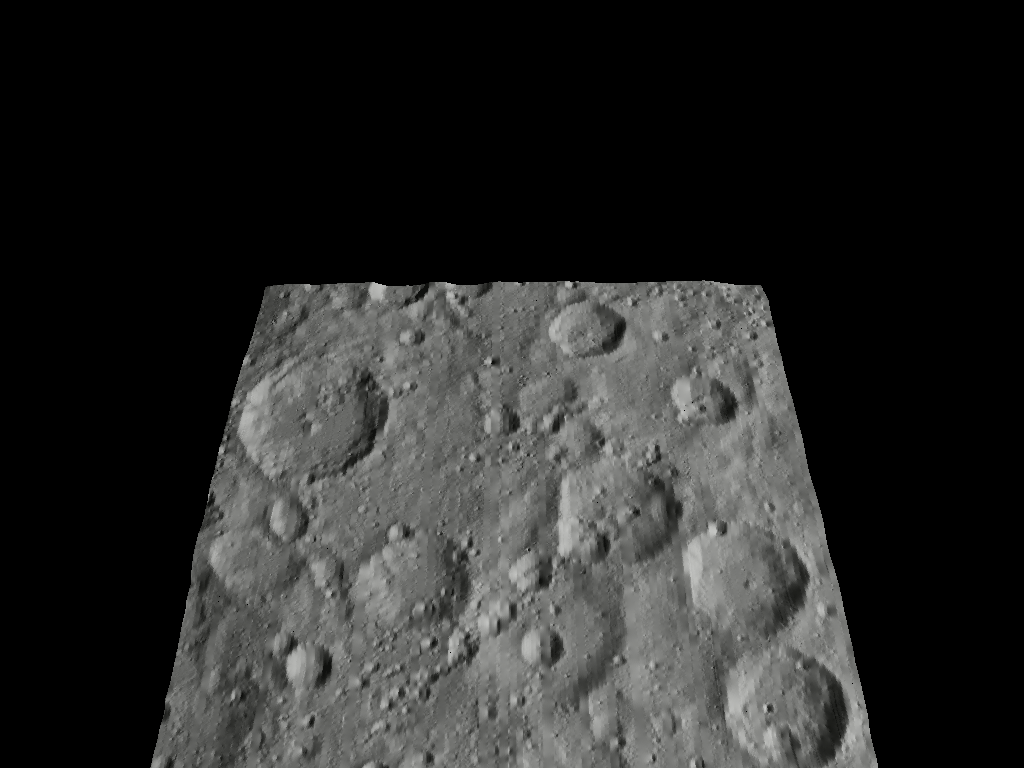 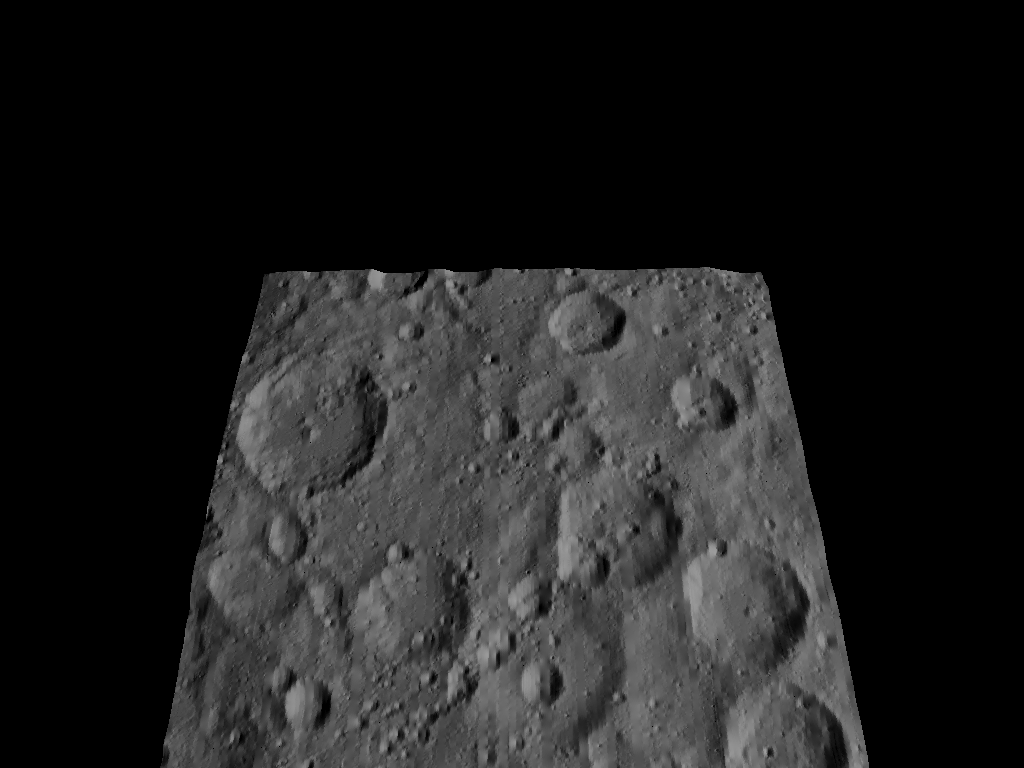 POV-Ray
Optix
Mesh Camera Comparison
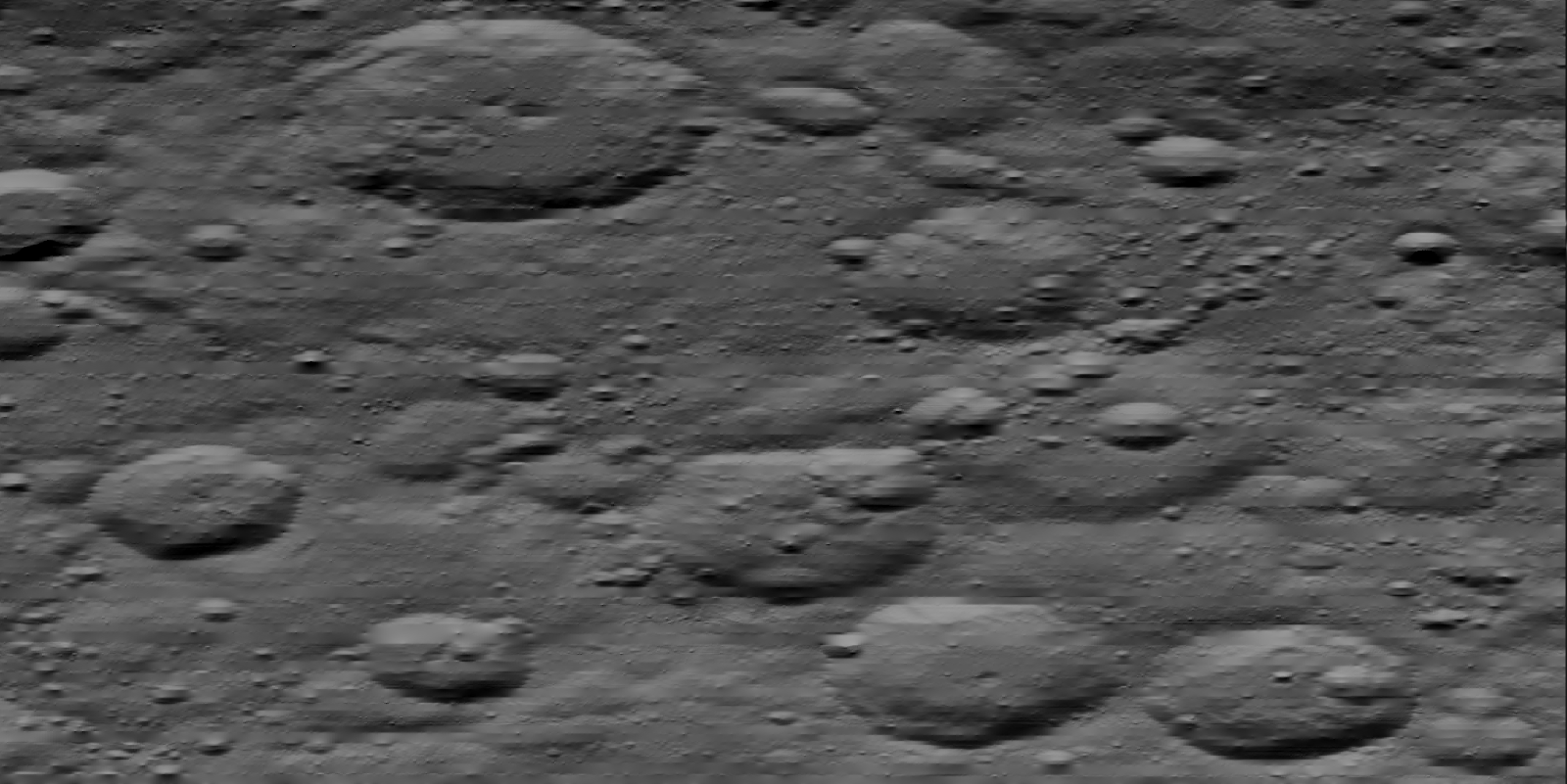 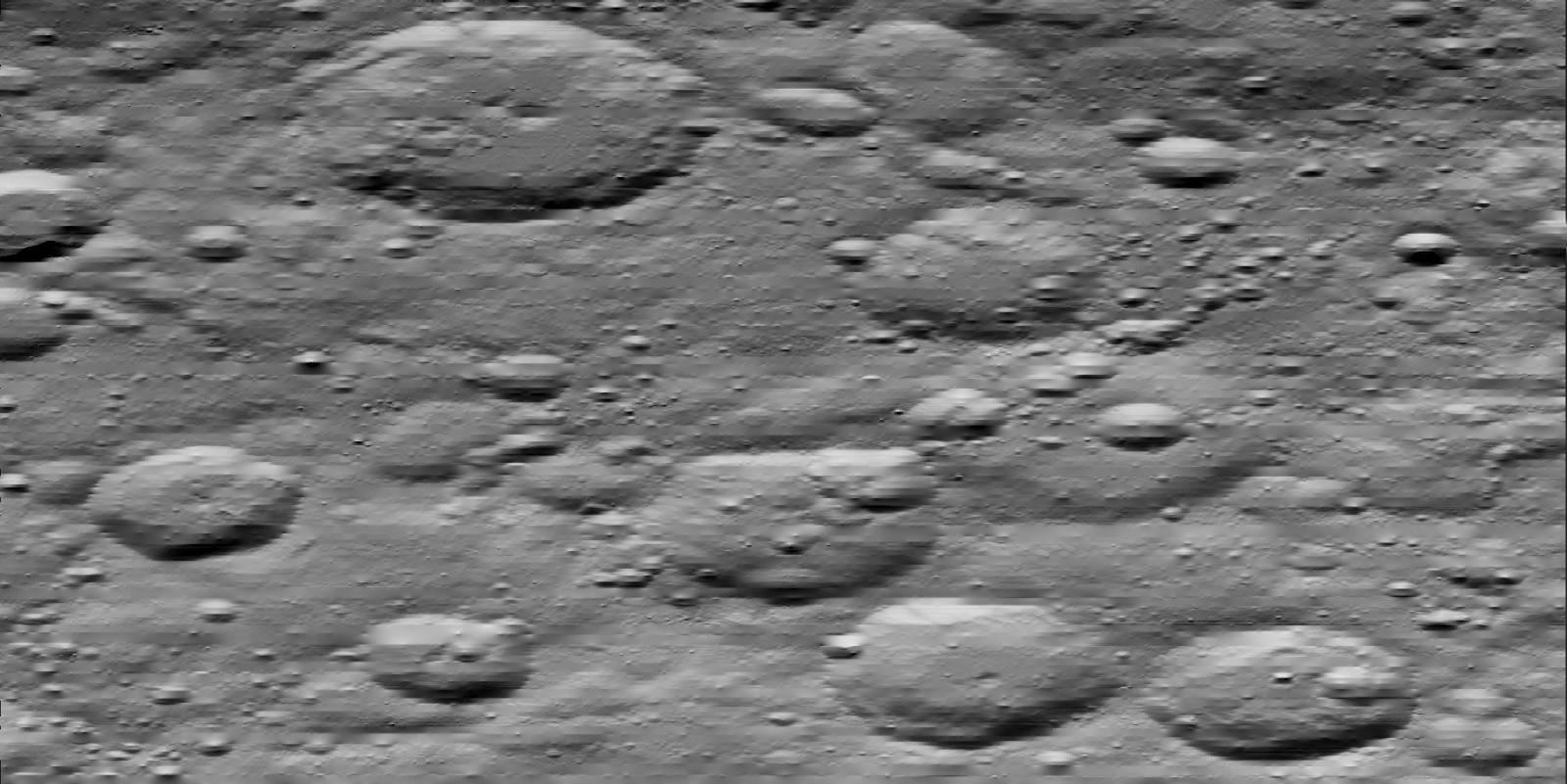 POV-Ray
Optix
Comparison Setup - Test Cases
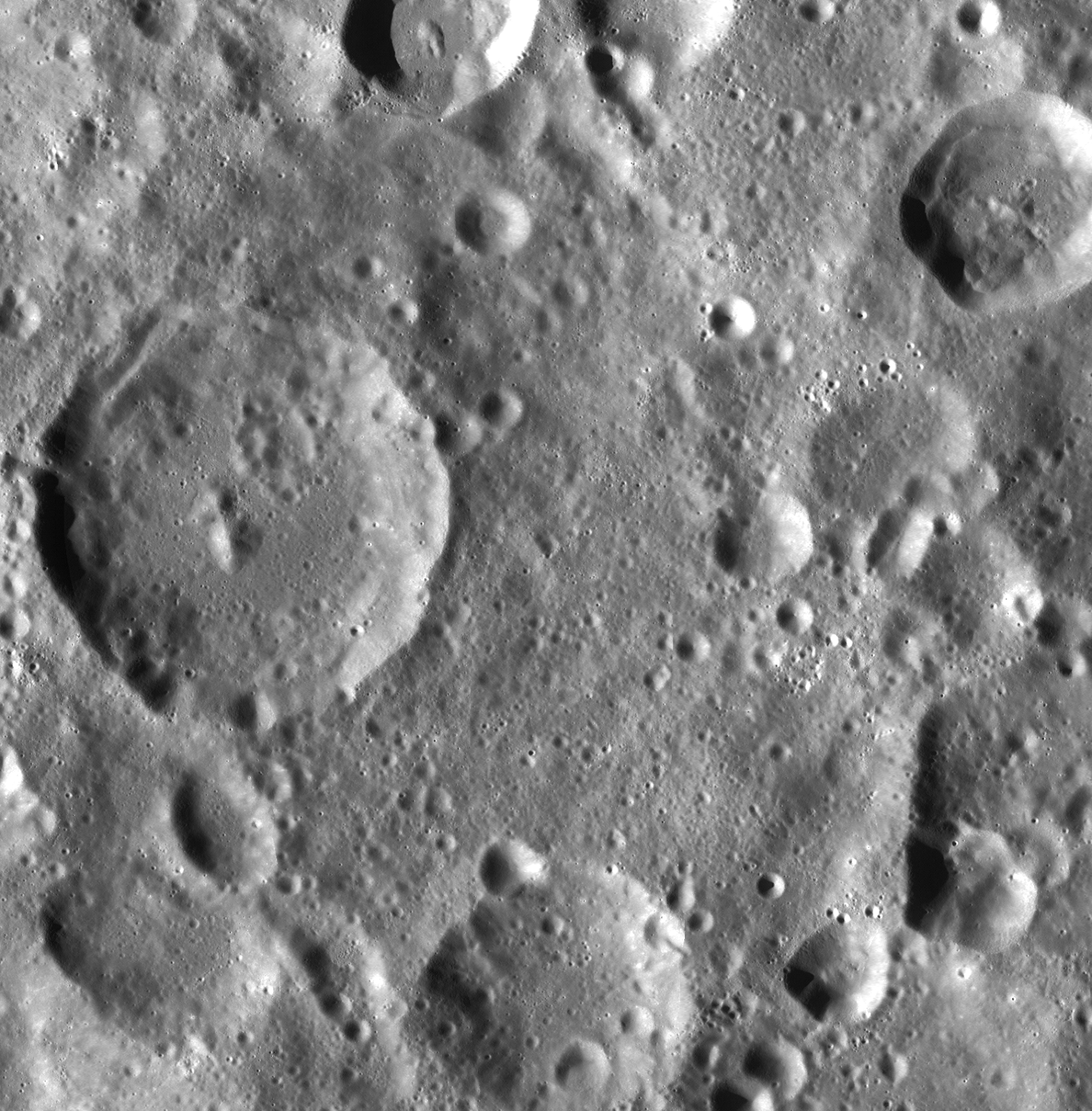 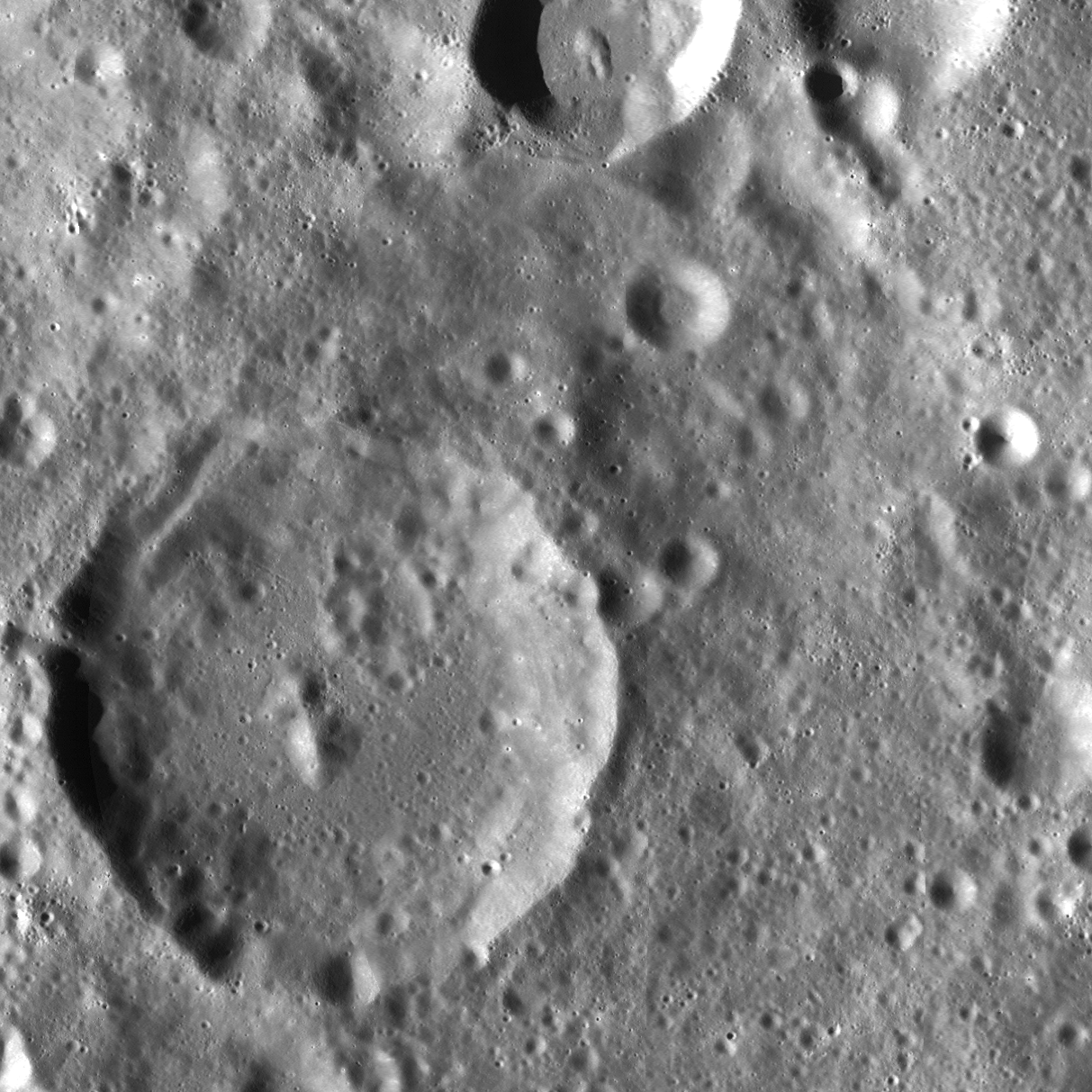 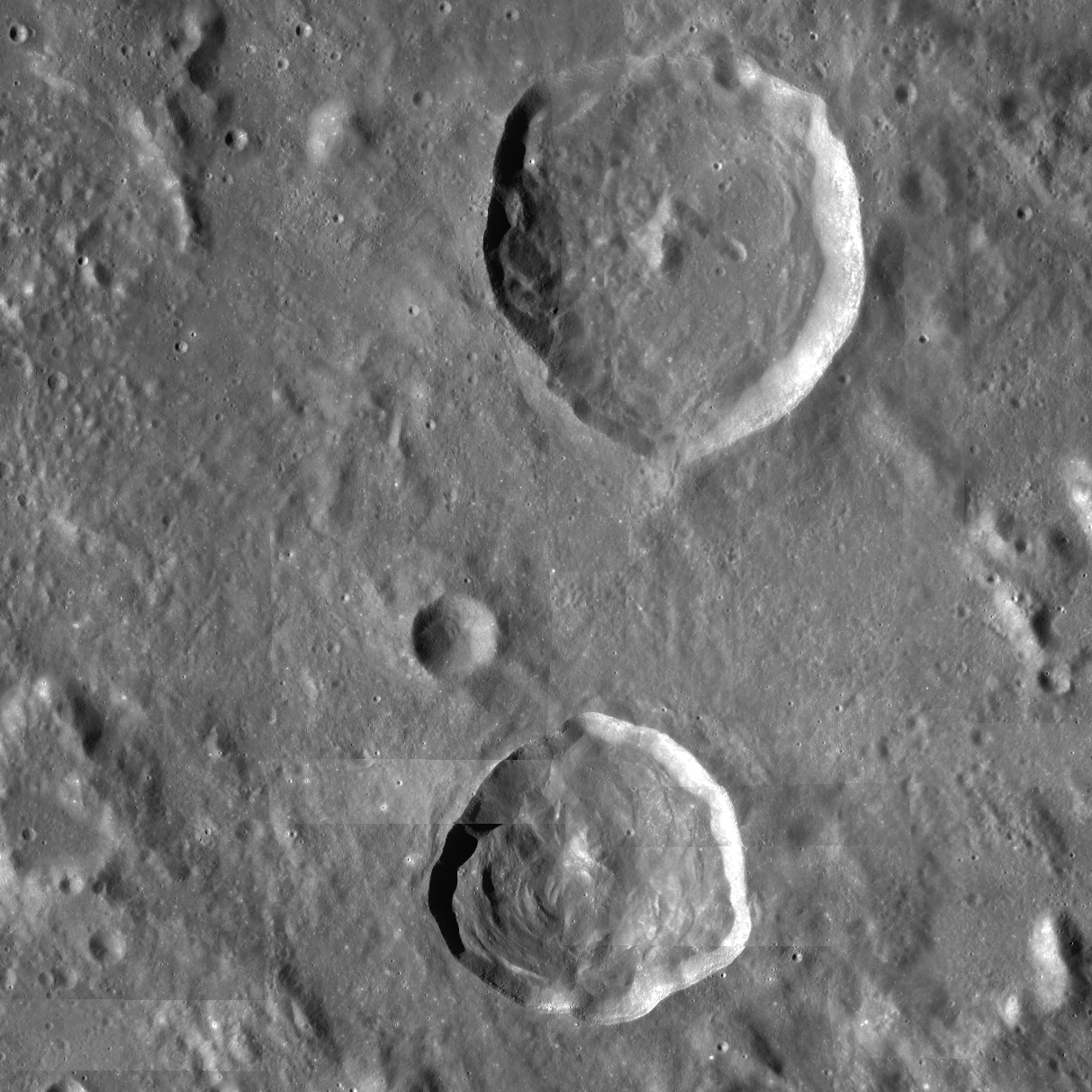 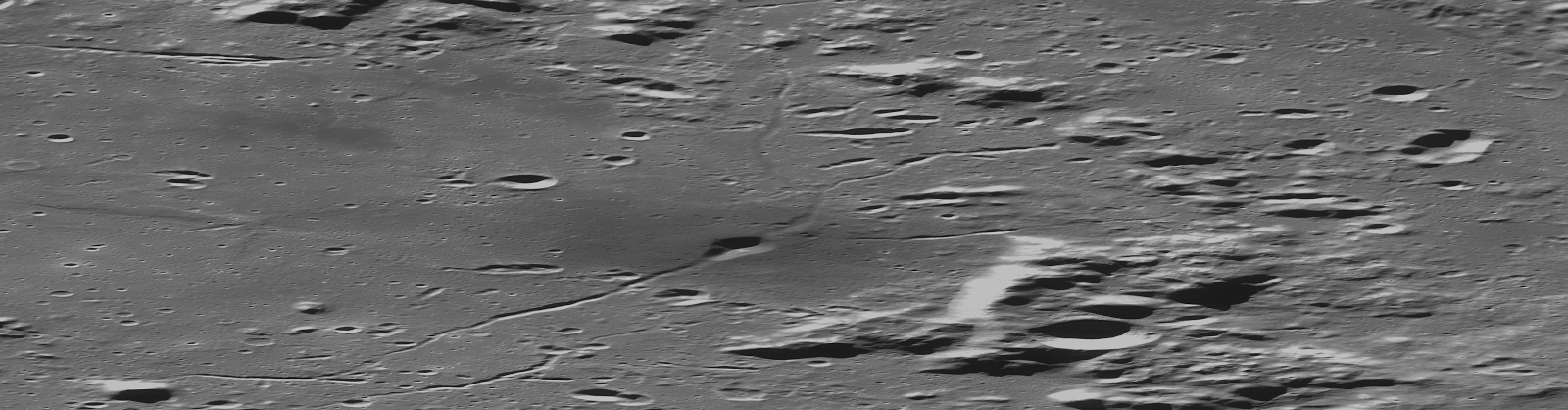 Test Case 5
Test Case 4
Test Case 1
Test Case 14
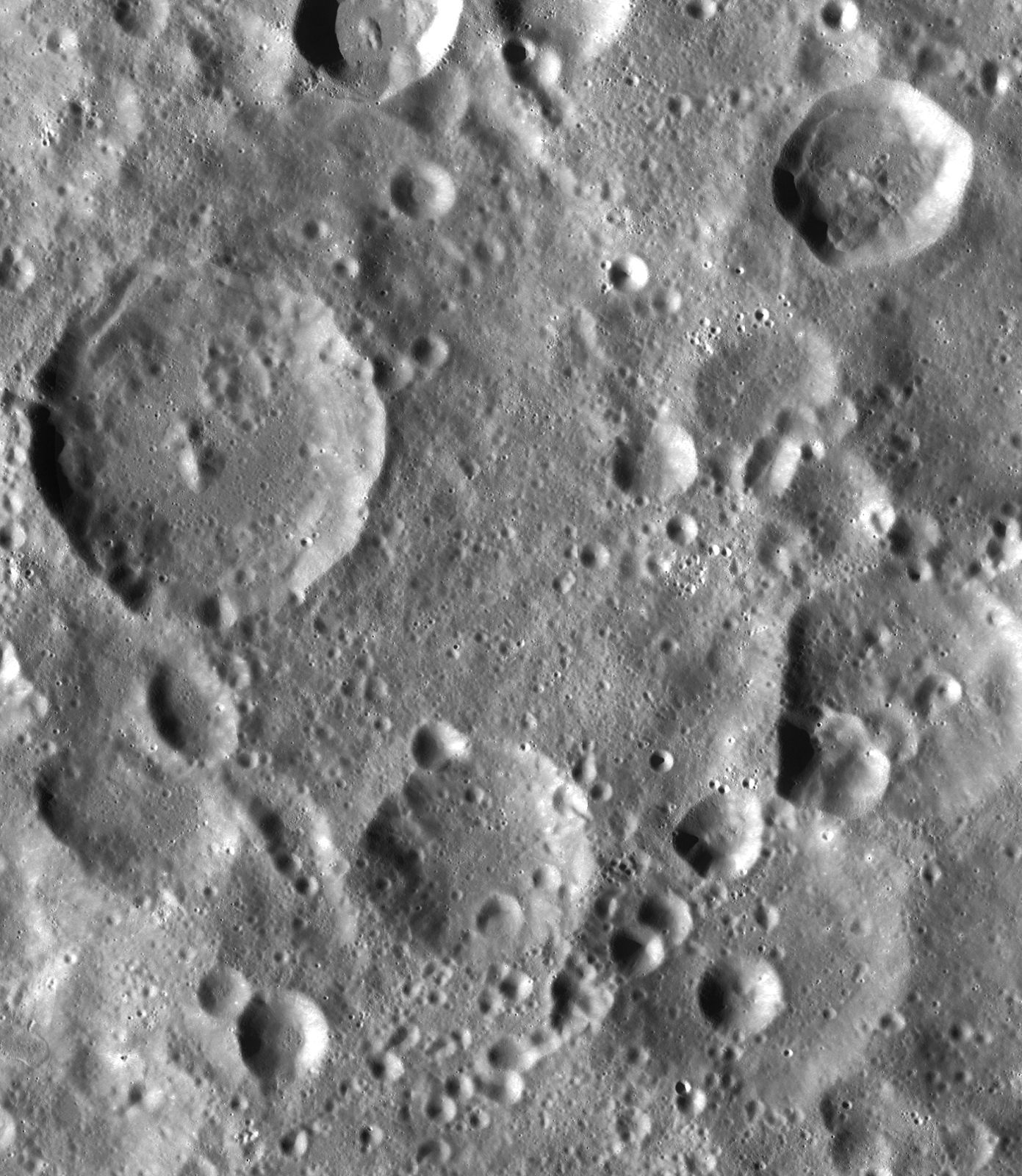 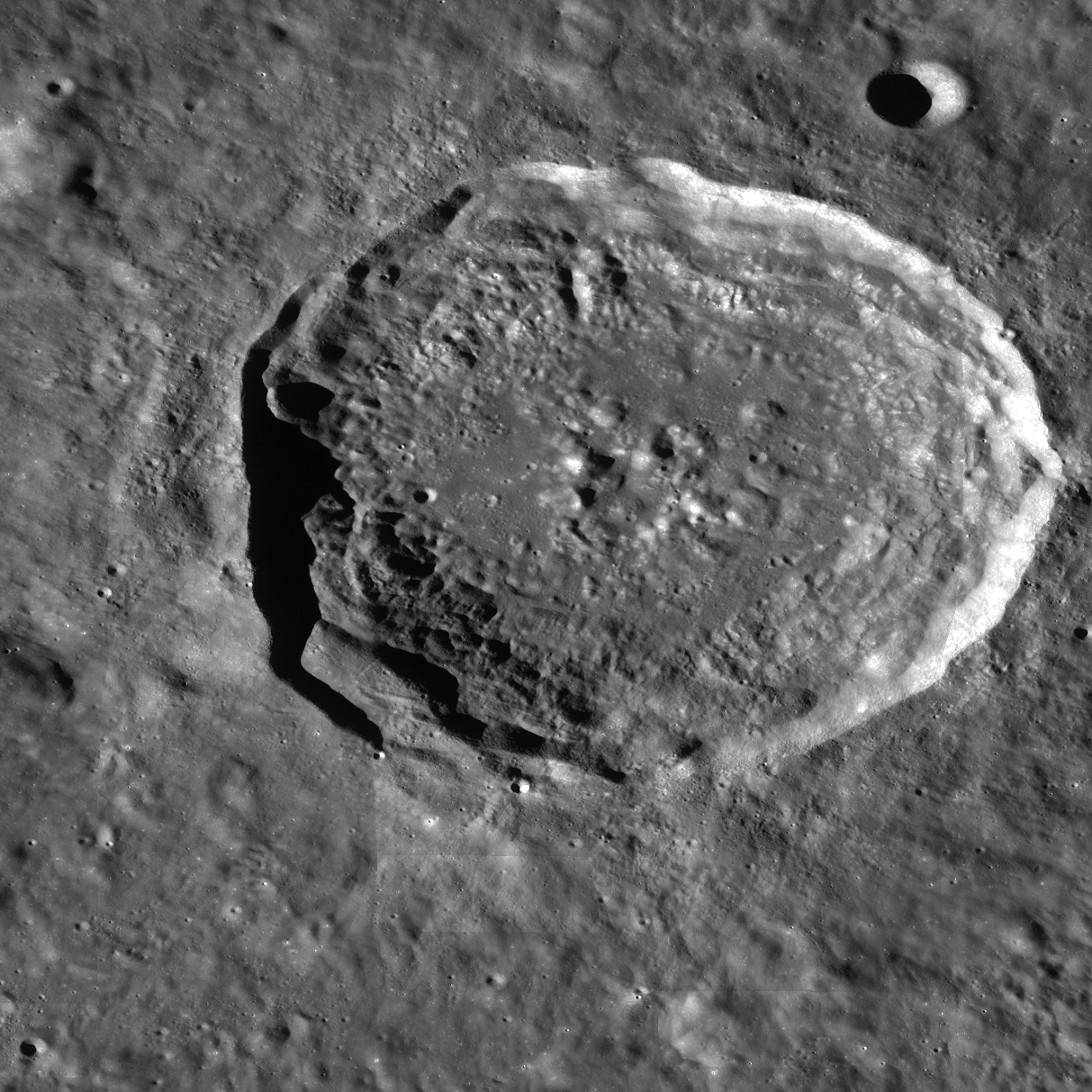 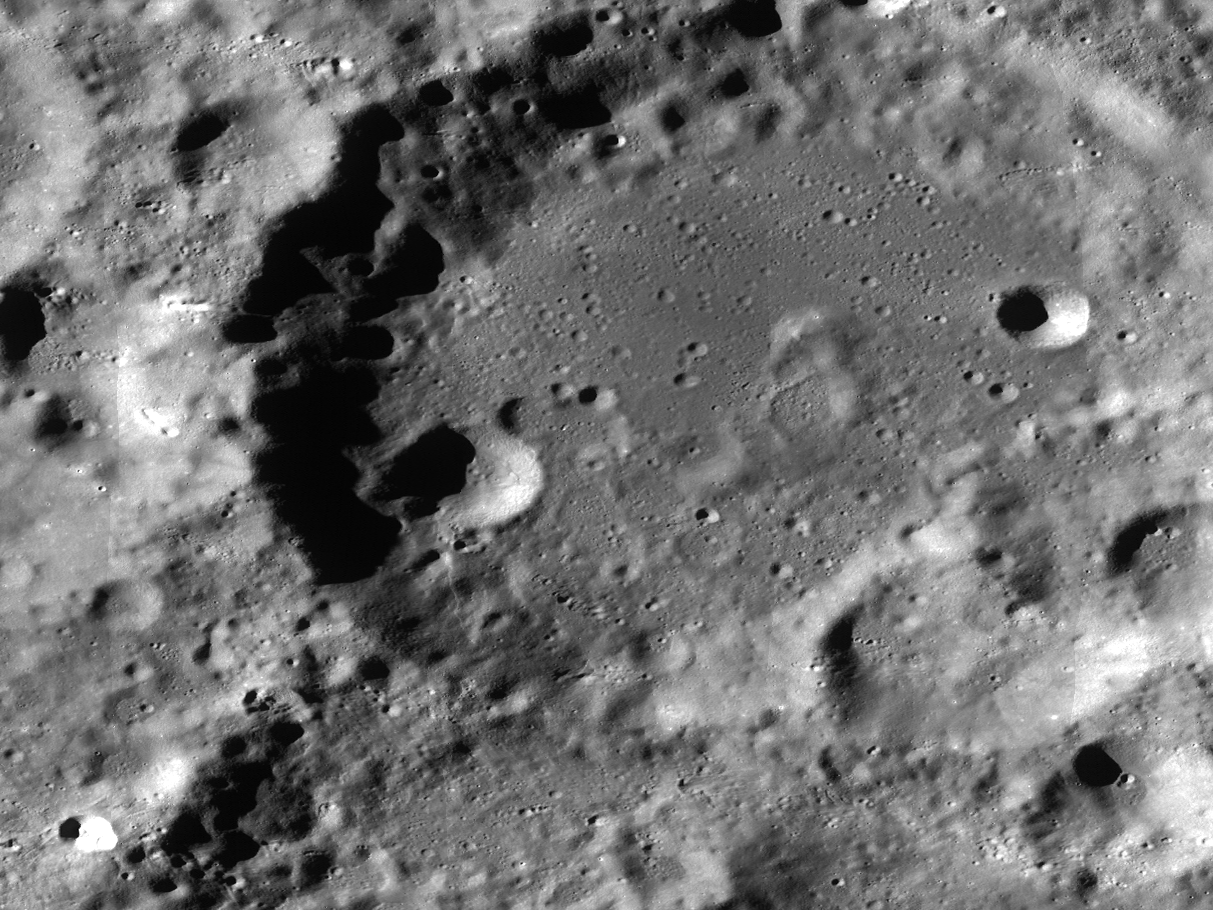 Test Case 6
Test Case 11
Test Case 10
Comparison Setup - Hardware Specifications
HP Z800 Workstation:
Dual - Intel Xeon X5650 2.66 12MB/1333 6C CPU-1(LOWPWR)
Dual  NVIDIA Quadro FX4800 1.5GB PCIe Graphics card (192 CUDA parallel processing cores)
HP 24GB (6x4GB) DDR3-1333 ECC Reg RAM (Supported only with Dual Processor. ESTAR=DP)
HP 160GB SATA X25-M 1st SSD
HP 2TB SATA 7200 2nd HDD
Speed Comparison: Solar Irradiance
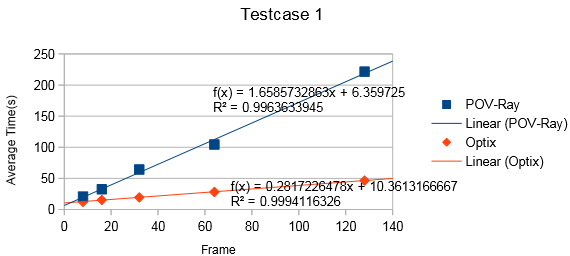 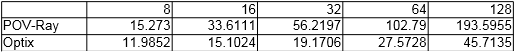 Speed Comparison: Total Irradiance
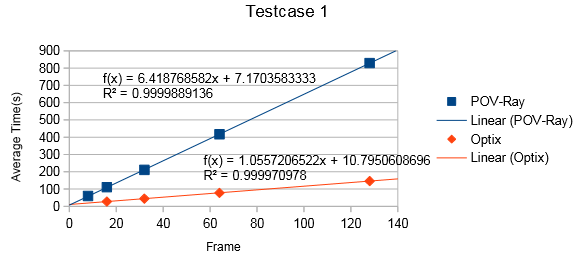 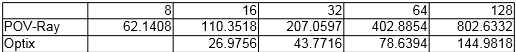 [Speaker Notes: End Kevin]
Best Improvement Time
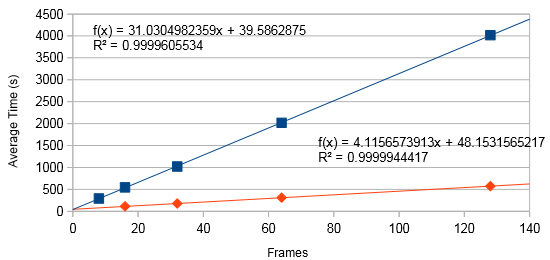 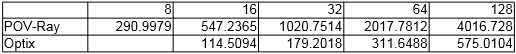 Miscellaneous Implementations
Image Comparison Tool
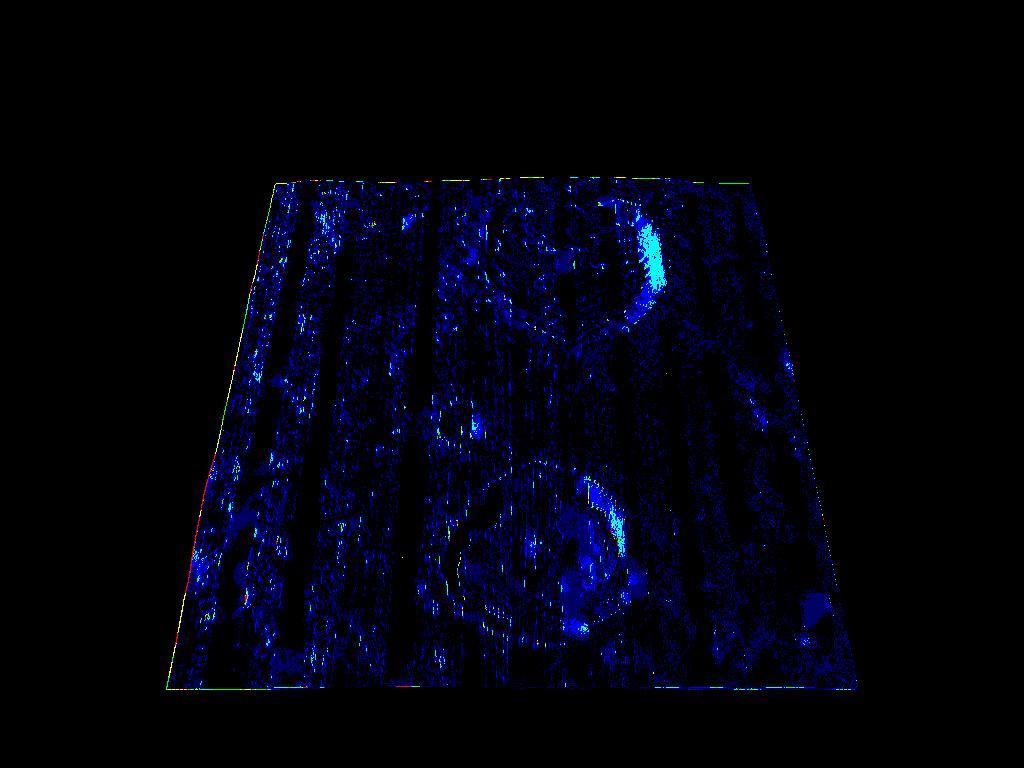 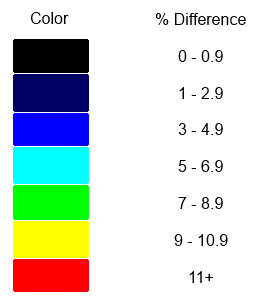 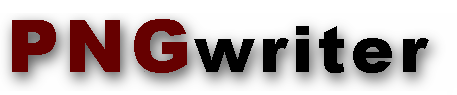 .png image output library
Testing Framework
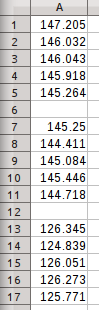 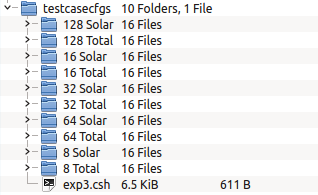 Global Illumination
Global illumination (GI) is a feature in certain graphics algorithms that simulate indirect lighting.
Effects of indirect lighting
Shadows with soft edges.
Resolving objects in the shadow of another object.
Surfaces experiencing color bleed in the presence of other objects.
Global Illumination
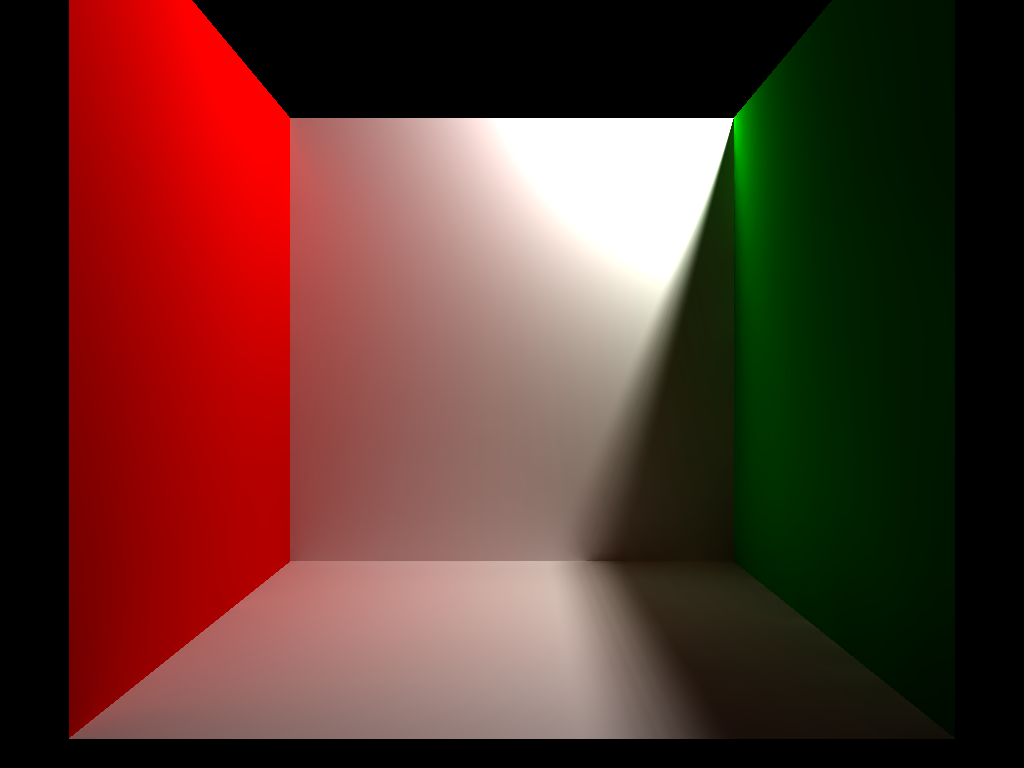 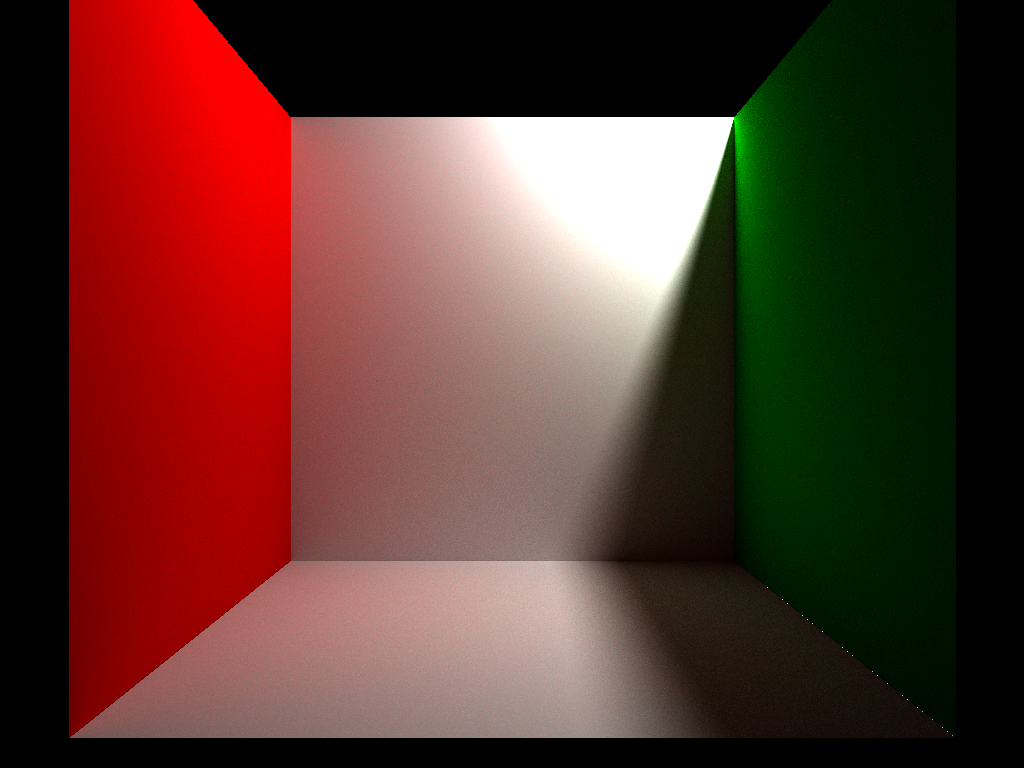 POV-Ray’s Radiosity
OptiX Pathtracer
Android Application
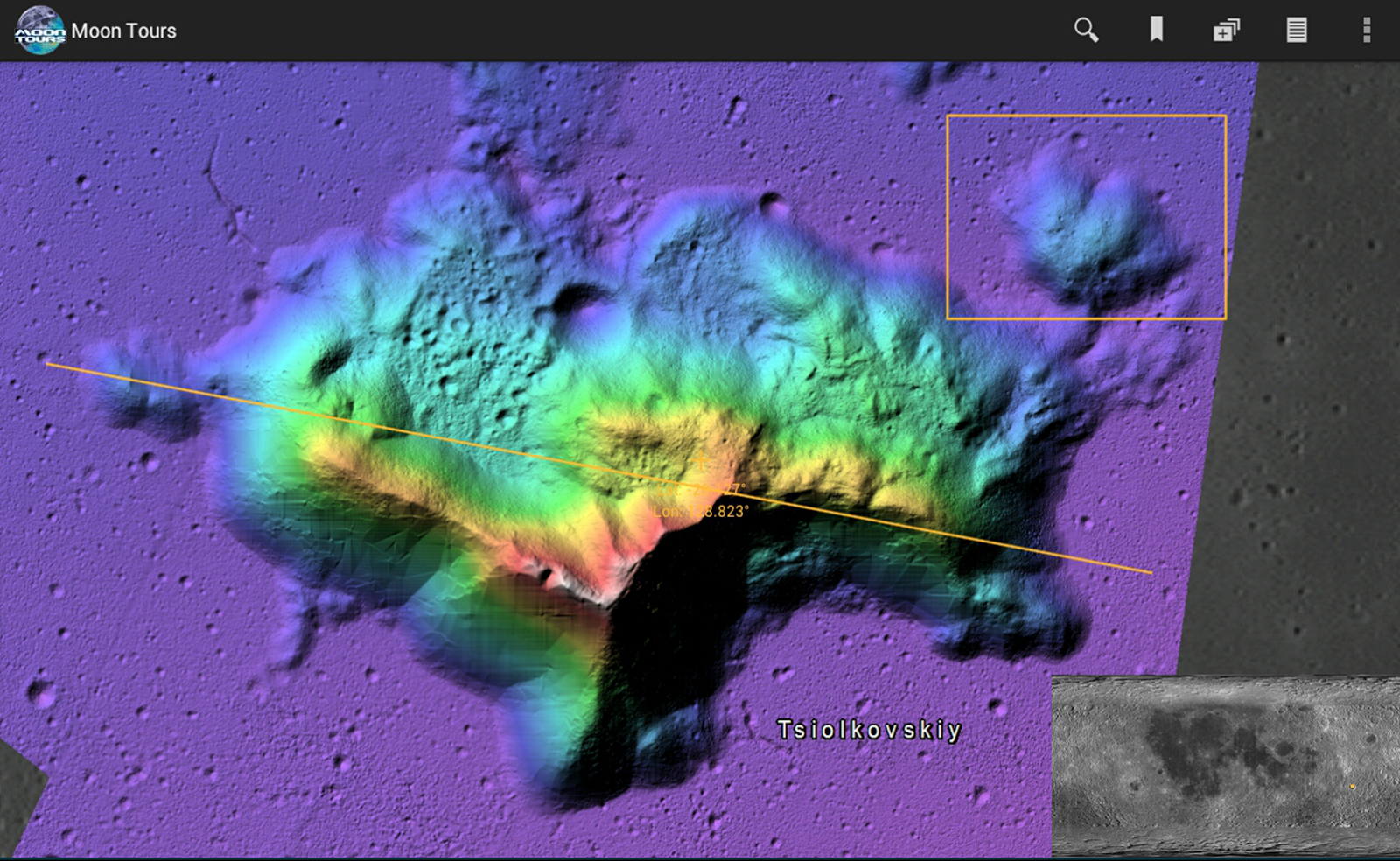 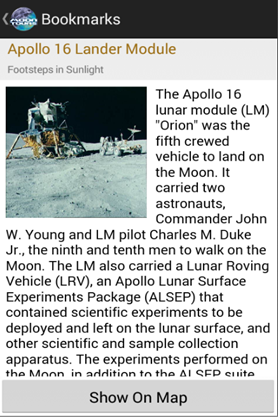 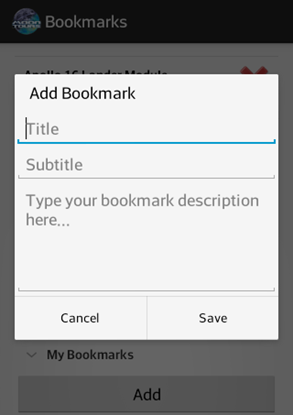 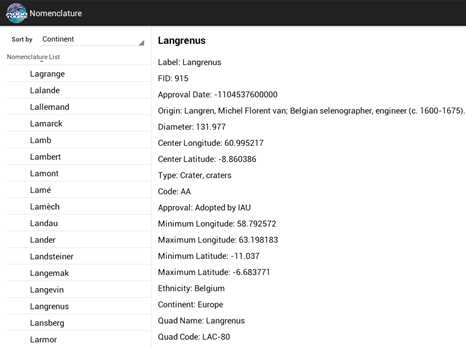 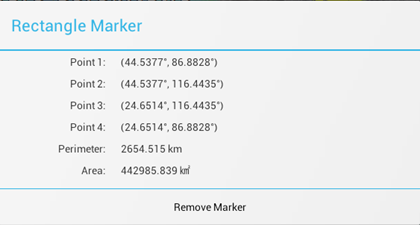 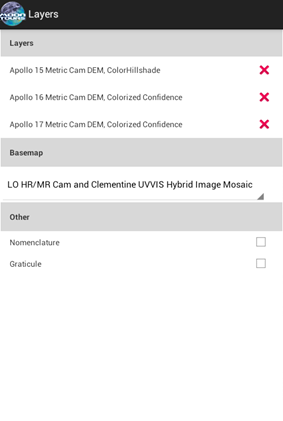 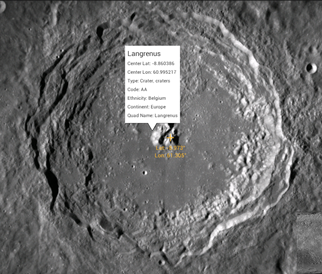 [Speaker Notes: [Remove all the text and replace it with a screenshot that showcases as many features as possible. You’ll list the tools again later so you don’t need to put them here]]
LMMPAA Prototype
ESRI ArcGIS Android SDK
Data from LMMP Web Service
Problems
Many bugs
Missing key features
Awkward UI
Code structure needed improvement
LMMPAA2 Architecture
Adapters
Views
User
Interface
Singleton Data Holders
Models
Data Management
XML/JSON
File and Network
Cache
I/O
LMMPAA2 Features and Tools
Layers
Nomenclature
Search function
Bookmarks
Mini-map
Marker tools
Settings
Help pages
Layers
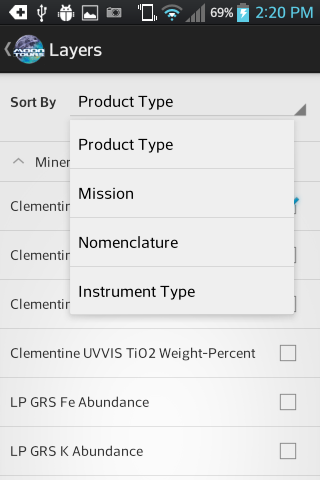 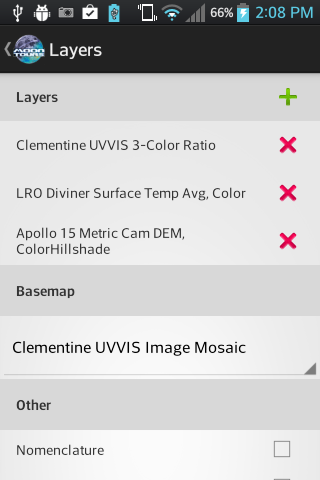 Allows selection and reordering of layers
Different layouts for different Screen Sizes
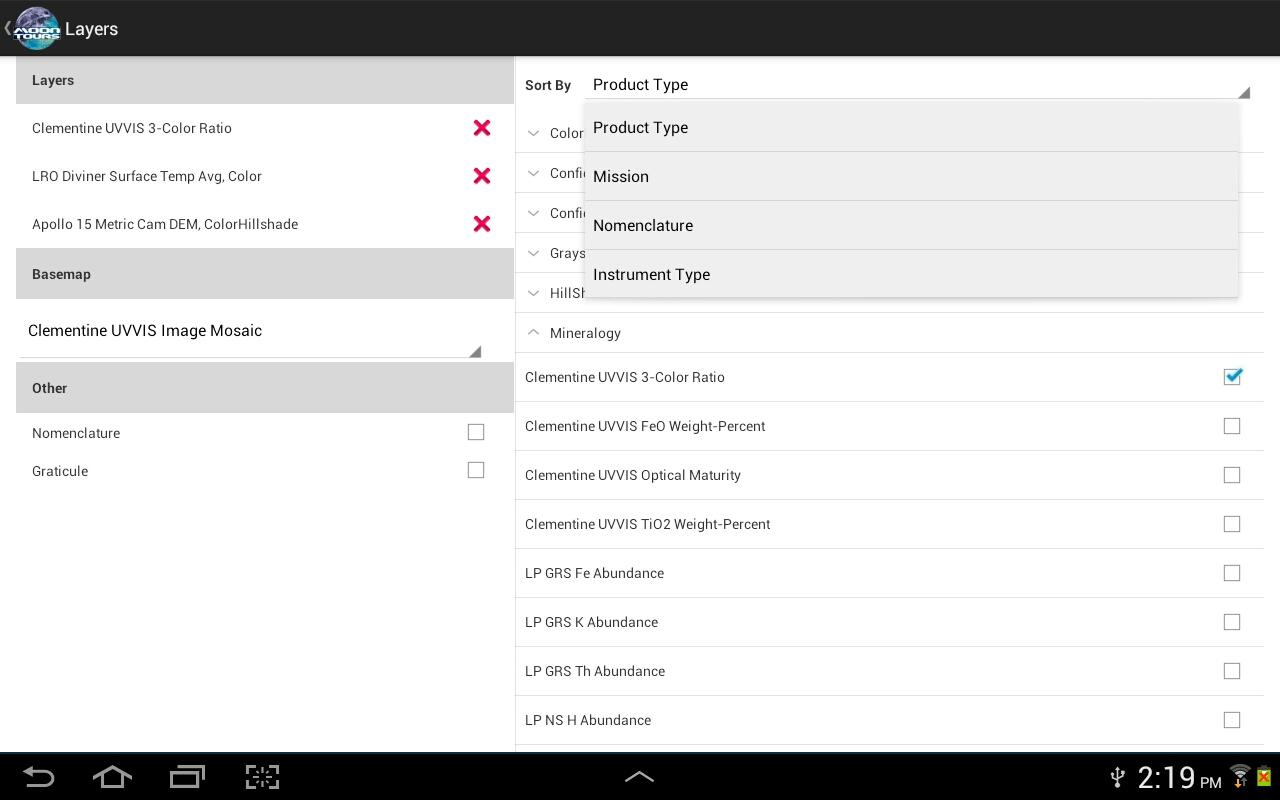 Layers
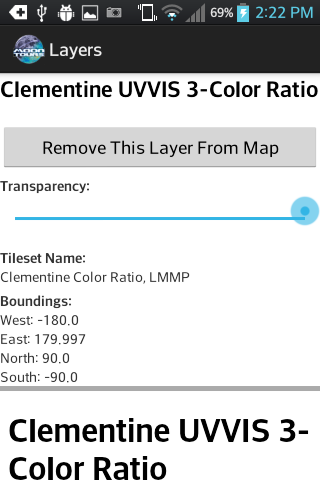 Allows viewing of layer details
Allows changing of transparency
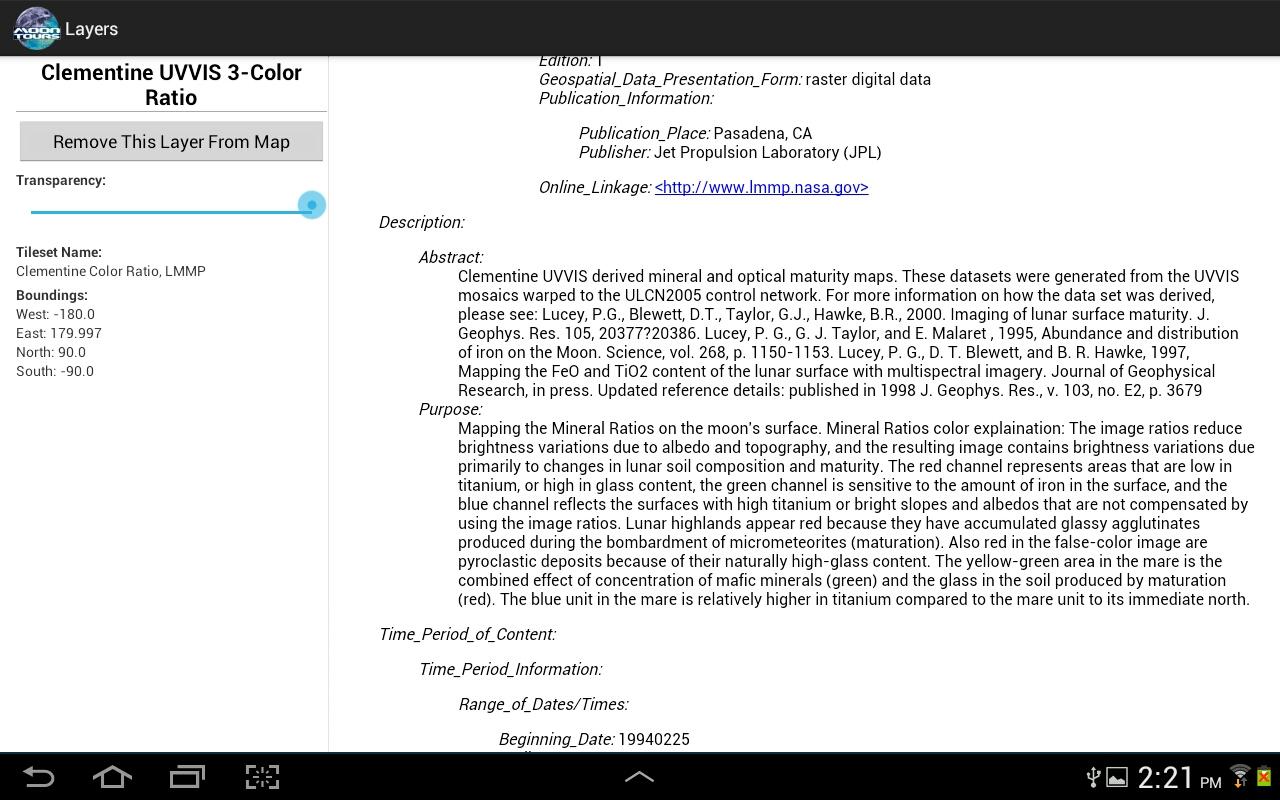 Nomenclature
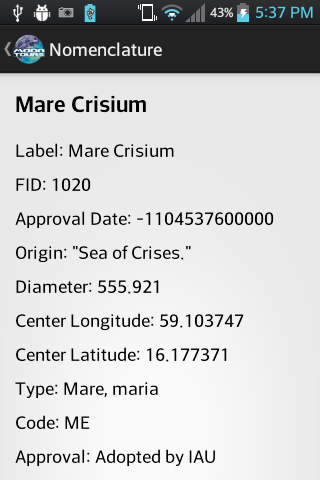 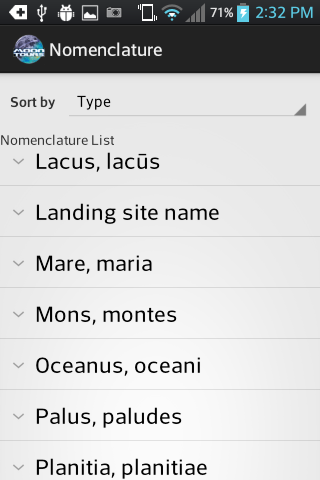 Allows viewing of feature details
Sort by attributes
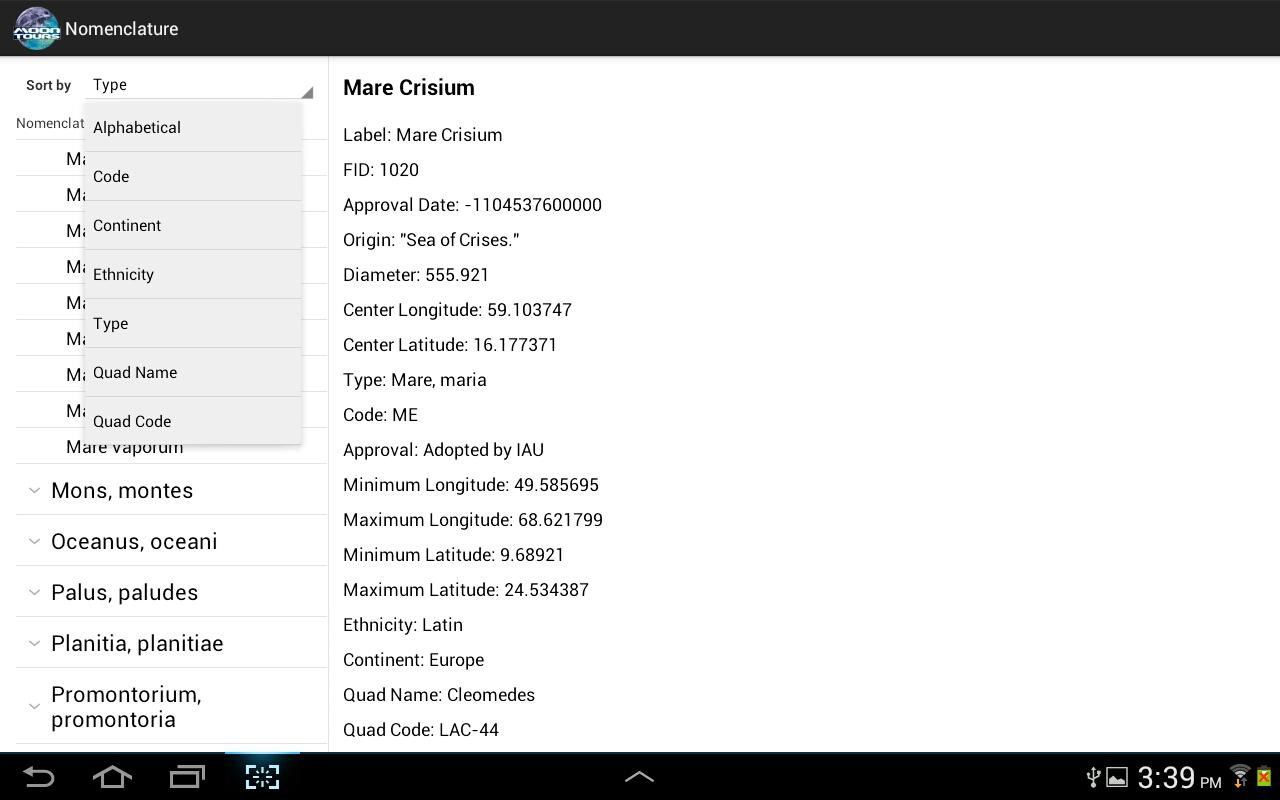 Search
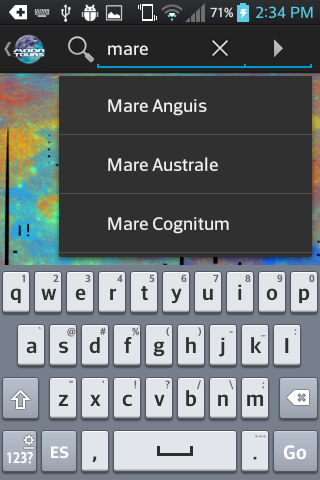 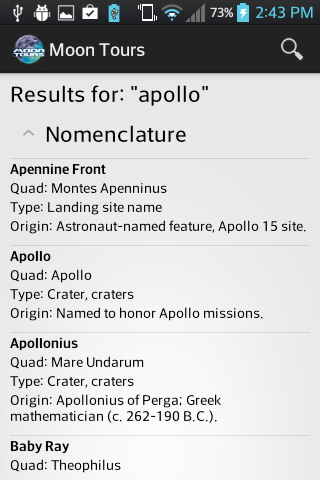 Allows searching by terms
Results are ordered by data type
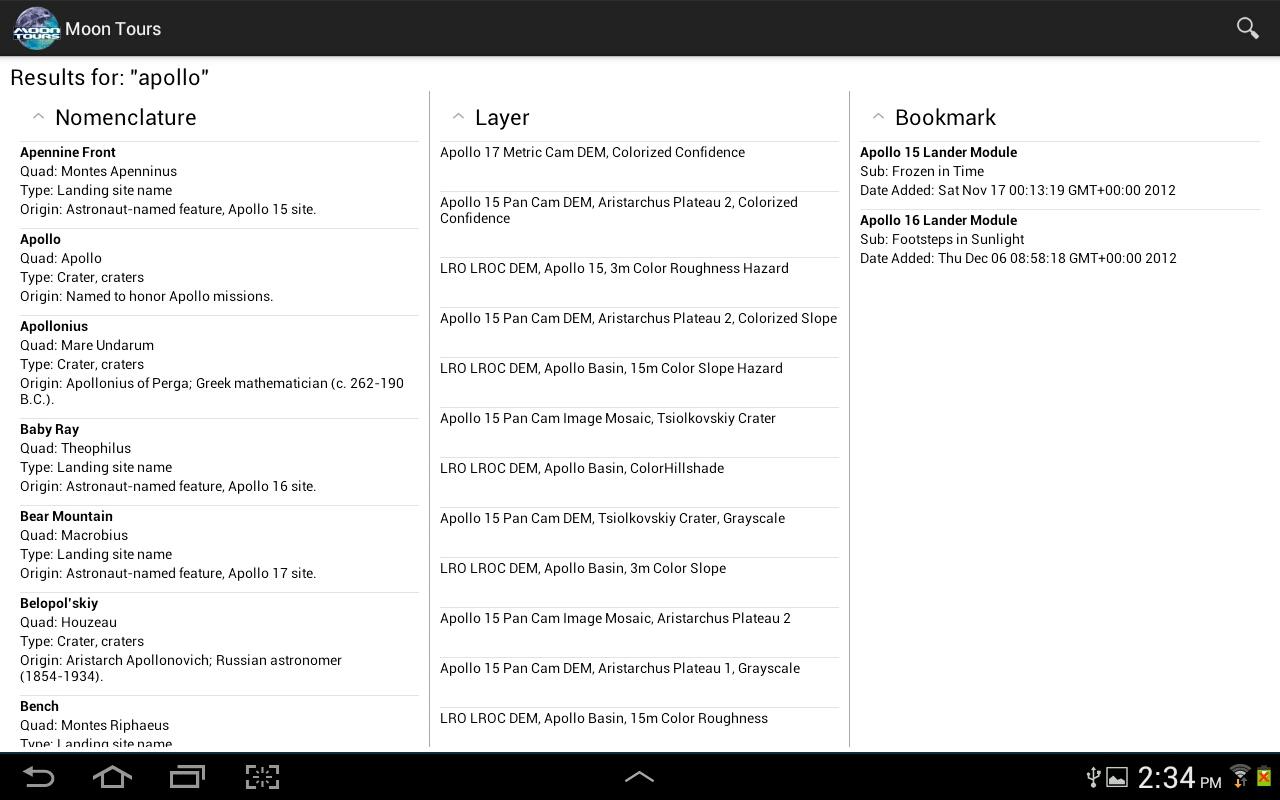 Bookmarks
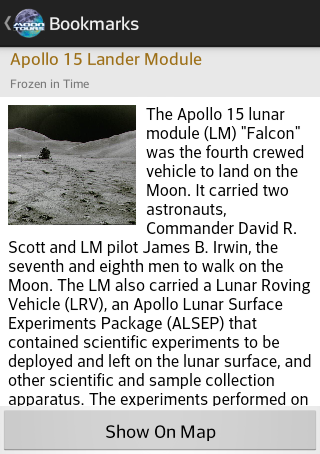 Provides the user with information about lunar missions and sites
Initially designed to only display content of predefined sites and missions
Bookmarks
Satisfies views of different screen sizes
Different layouts are used depending on the device (tablet or phone)
Bookmarks Phone Layout
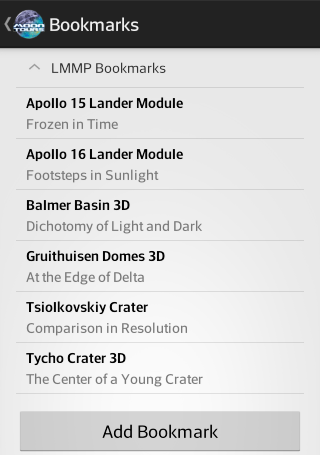 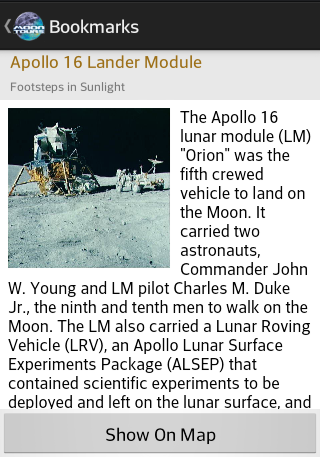 Bookmarks Tablet Layout
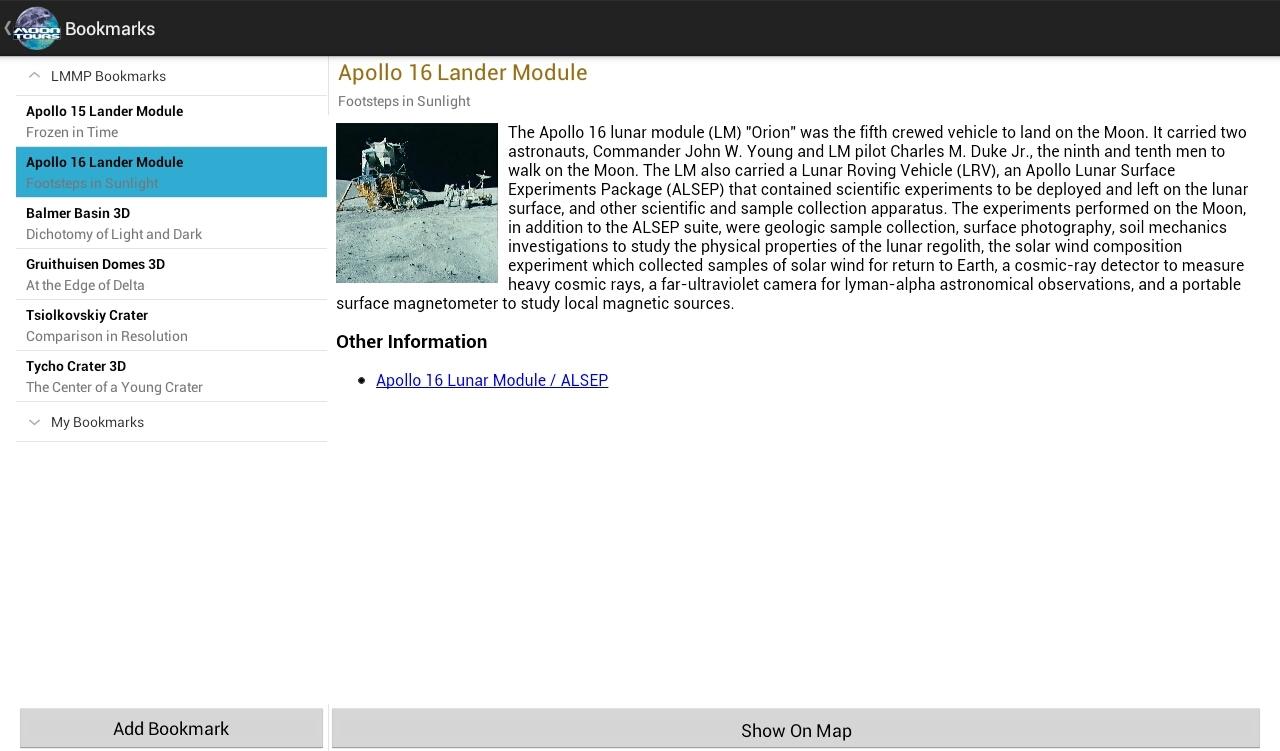 User Bookmarks
Additional feature allows the user to add their own bookmarks
Supply title, subtitle and description
Populates list displaying user bookmarks
Saves map location, extent, layers etc.
Custom Bookmarks
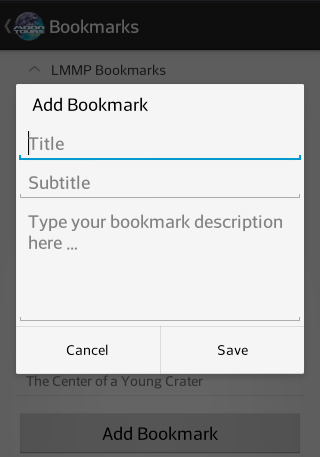 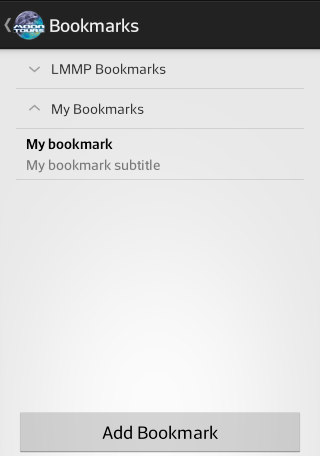 Showing Bookmark
Button in content container allows for a transition into the map
Data from selected bookmark is used to display content, such as layers onto the map
Showing Bookmark
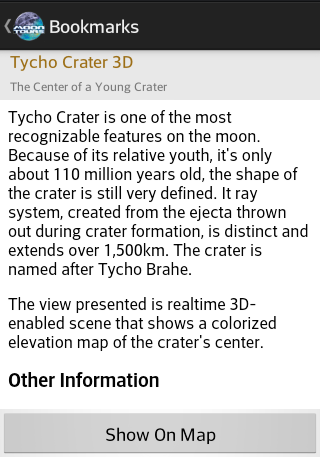 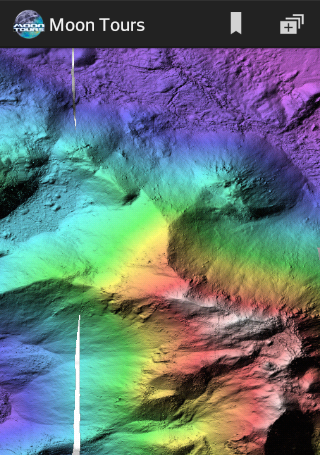 Mini-map
Allows the user to know their exact location on the lunar surface
Move to a location on the map by tapping on the minimap
Mini-map
Minimap interface includes crosshair displaying the latitude & longitude
User can decide whether to toggle overall interface on/off
Mini-map On
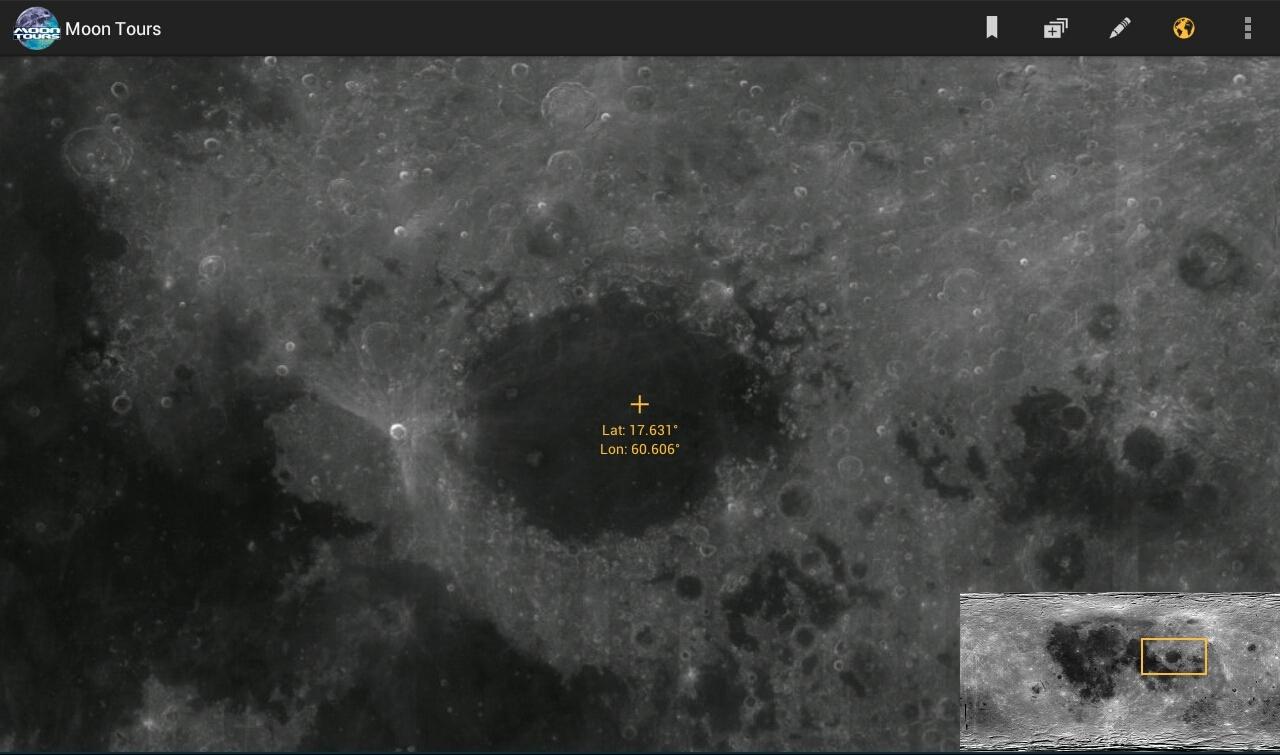 Mini-map Off
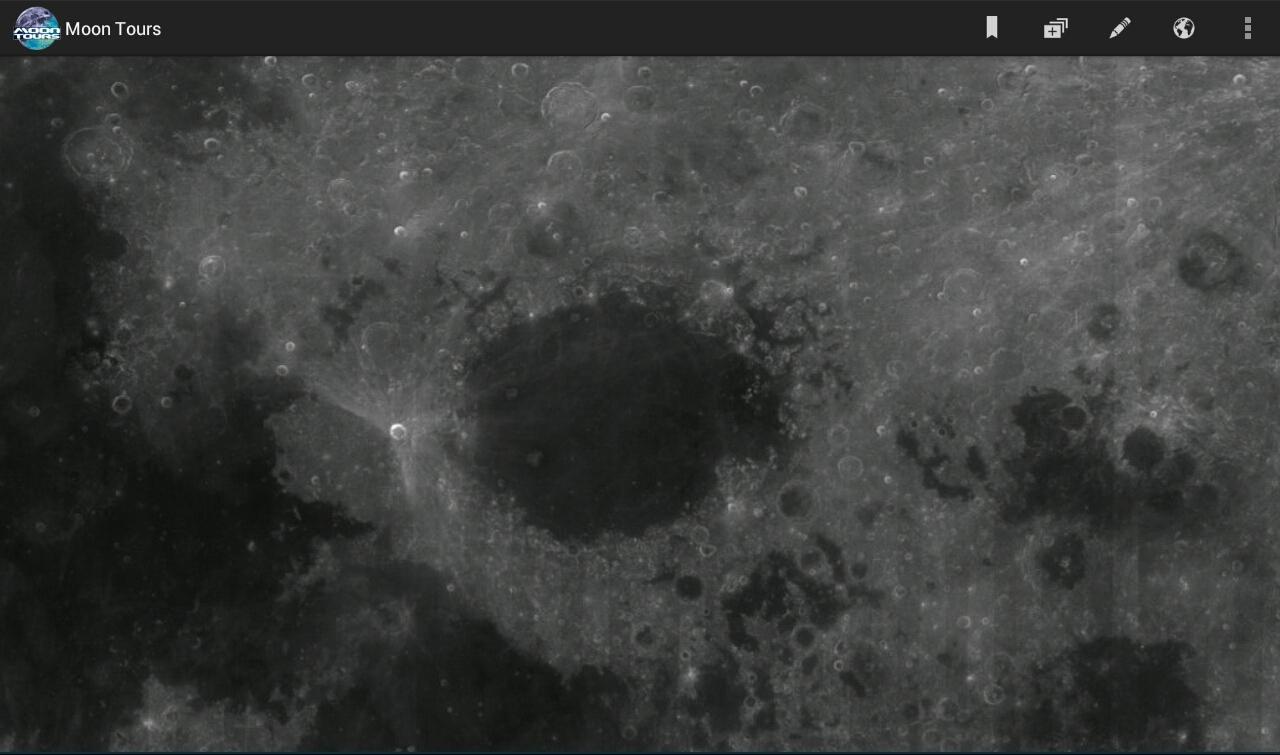 Help WebView
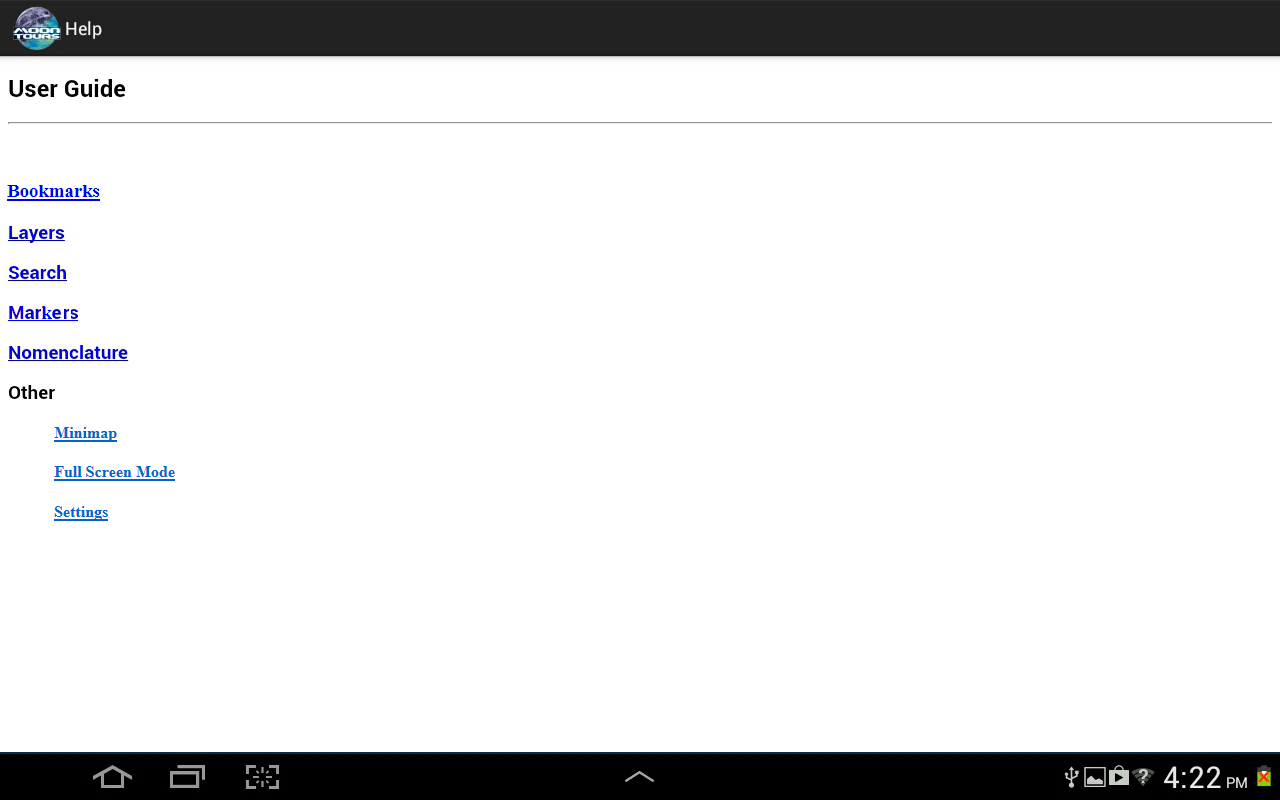 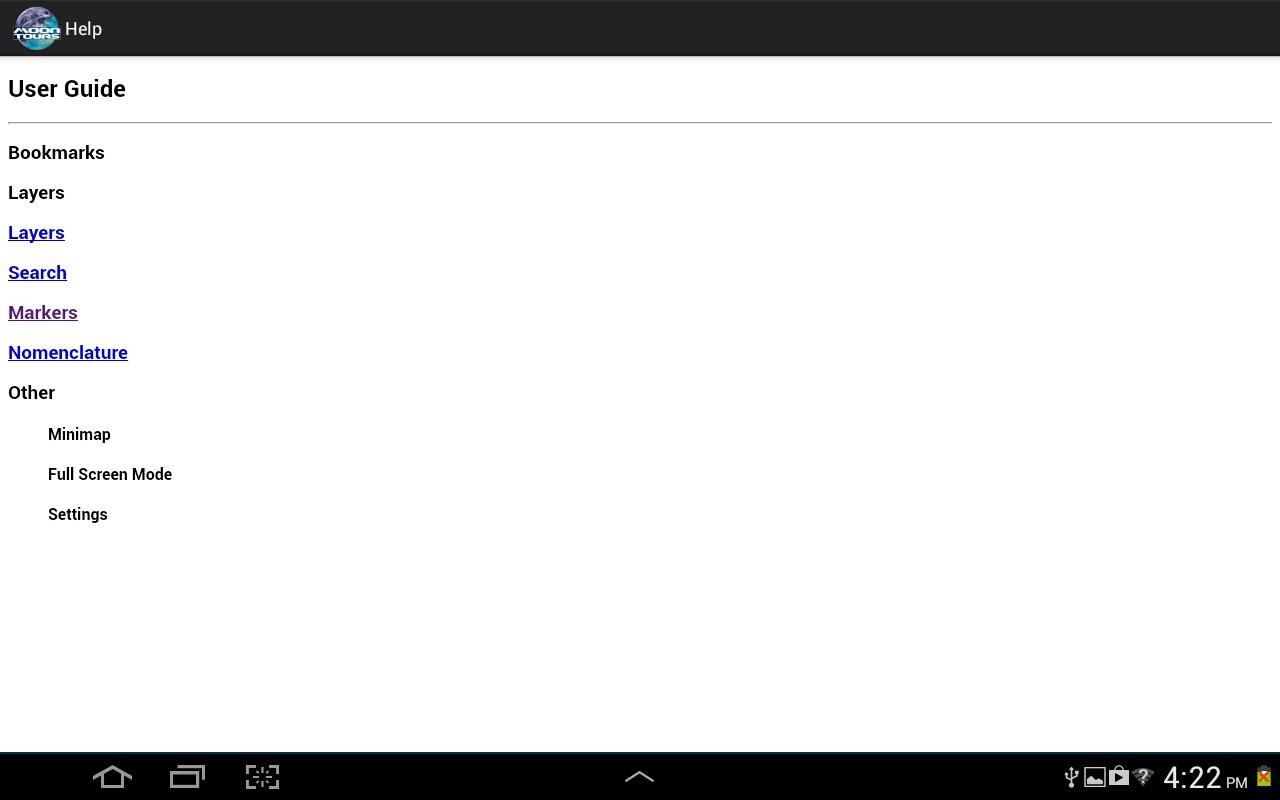 [Speaker Notes: as you can see here, we have a picture of the index page of the help webView. The webView is designed in HTML and styled using css which goes to show all the broad amount of knowledge we must have to create this android application. We have XML being used to show to the user, we have java controlling the back end of things along with the Android api, there is the json data that is extracted using the jackson api, and we have html and css in the webviews. 
	the point of the help webview is to explain to the user the different tools and features available in our application. This manual can be looked at whenver the user does not understand how to use a tool, or wants to see if there features that the user is not making use of. All this information is shown in a way that even those that are inexperienced with developing applications can understand how to use the application. This also requires us to use a lot of pictures becuase frankly, pictures can explain a lot more in a shorter amount of time.]
Help WebView
Use of Html and Css
Combining all the information for the application in one place
Supplying pictures to emphasize different points
[Speaker Notes: as  mentioned in the previous slide, the webviews are displayed with html, all the information is in one place that is easy to understand, and ensuring consistency across different platforms. Our webpages must look good not only on your galaxy tablet, but on your nexus 7 and on your htc One.]
Marker Tools
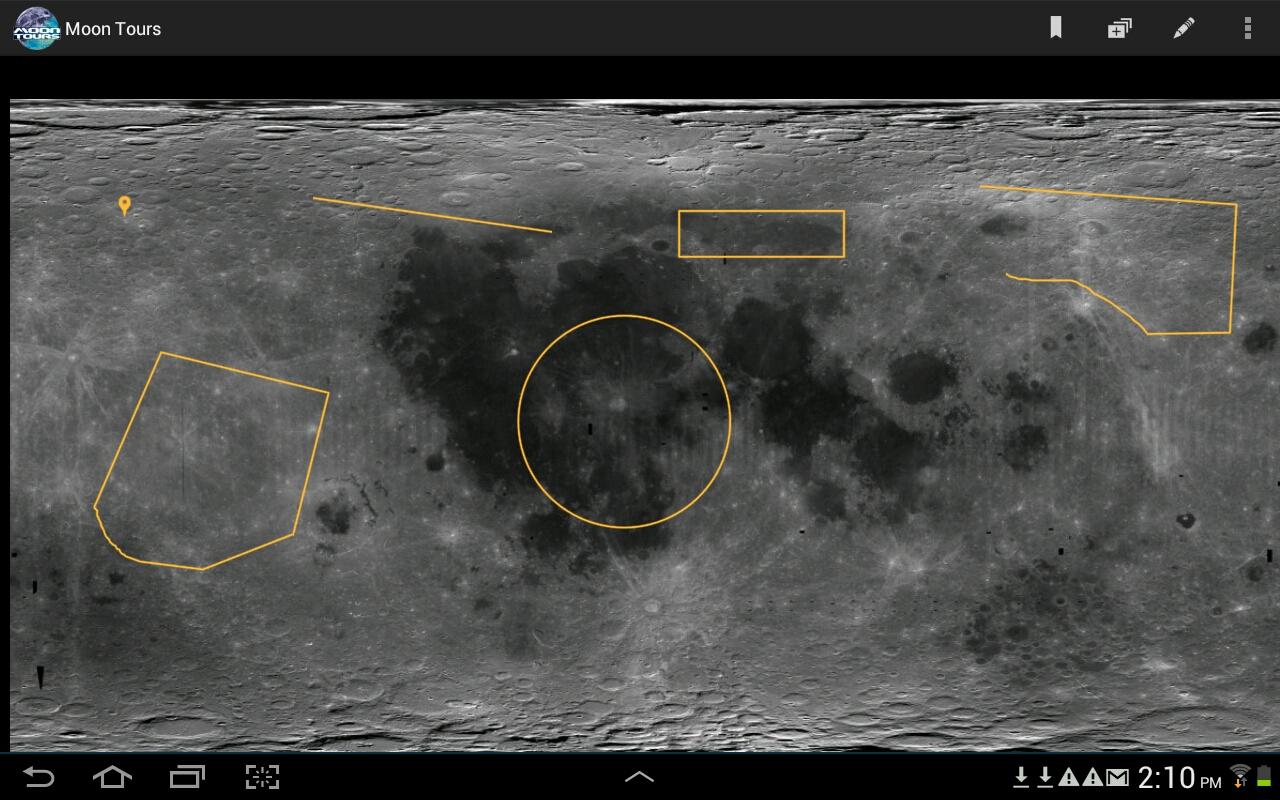 [Speaker Notes: The marker tools allow the user to get different information off the surface of the moon. We have the point tool which allows the user to place a point on the map and get the longitude and latitude of the location. We have a line tool which uses a drag feature in order to be drawn. The user places their finger in the starting point then drags their finger across the map to change the location of the end point. Once the user removes their finger, the end point is created. Several other tools function this way such as the rectangle and cirle tool. We have a Polyline and polygon tools as well that allow the user to draw out multiple vetrices for the polyline and polygon. We also have a freehand tool that allows the us]
Marker Tools
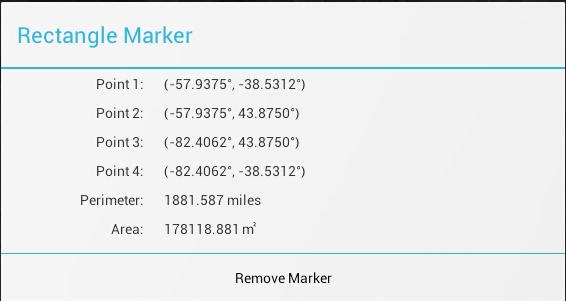 [Speaker Notes: here i have a picture of a dialog that pops up when the user clicks on a rectangle. Here you can see the longitude and latitude of each of the points as well as the perimeter and the area of the rectangle created. The different marker tools we offer have their own pop up dialogs that offer data specific to the shape. The point tool only offers the longitude and latitude, the line offers distance and the location of the points, circle offers the circumfrence and area and etc. The user is also able to remove specific marker tools so that their screen does not become cluttered. We also hgive the option to remove all the markers just in case the user gets a bit too carried away.]
Maker Tools Design
Required to come up with marker tools that offer many possibilities to users
The marker tools had to be balanced between simple to use and performing what the user expects
Settings
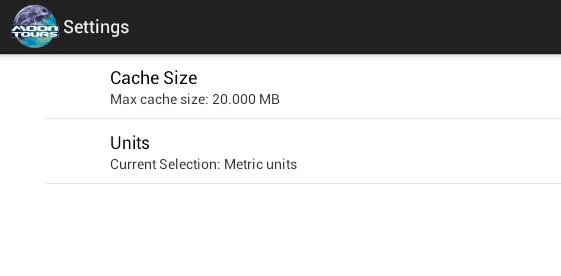 Settings
Changing the cache size from a static value to an easily editable one
Implementing the ability to switch units instead of sticking solely to one set of units.
LMMPAA2 Summary
Many useful features and tools for end users
Clean and well-structured code that forms a solid foundation for future  development
Private beta has been on Google Play for a couple months now 
Final release on Google Play in a couple of weeks
Thank You!